Resources for teachers on“The Ocean and Cryosphere in a Changing Climate”
David Wilgenbus, Lydie Lescarmontier, Mathilde Tricoire, Mariana Rocha, Nathalie Morata, Office for Climate Education (OCE)
Eric Guilyardi, Institut Pierre Simon Laplace (IPSL)
Robin Matthews, IPCC Working Group I Technical Support Unit
Jenny Schlüpmann, Freie Universität Berlin

EGU – remote presentation – 08 may 2020
THE OCE: A foundation in partnership with science and education communities
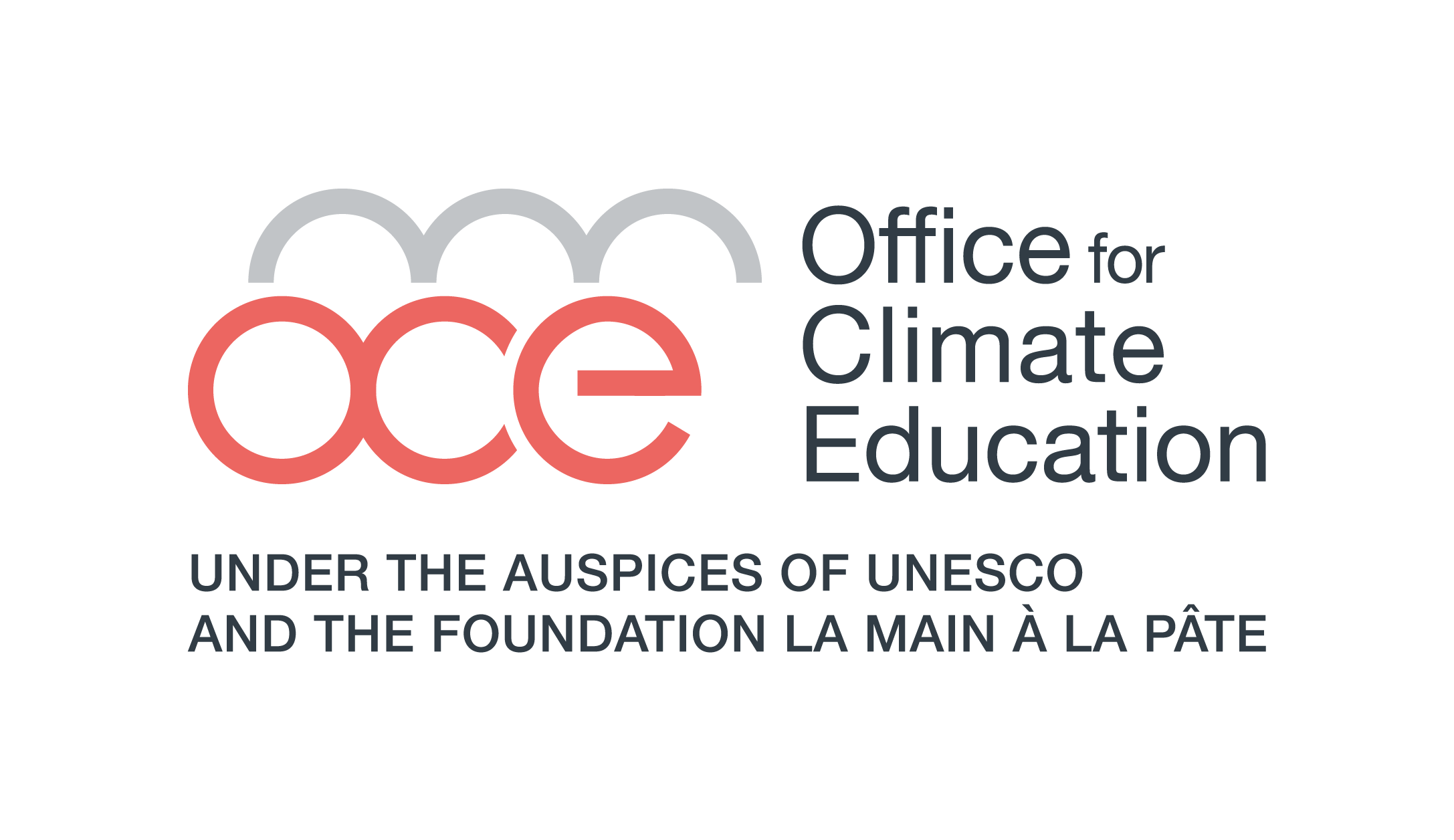 Under the auspices of
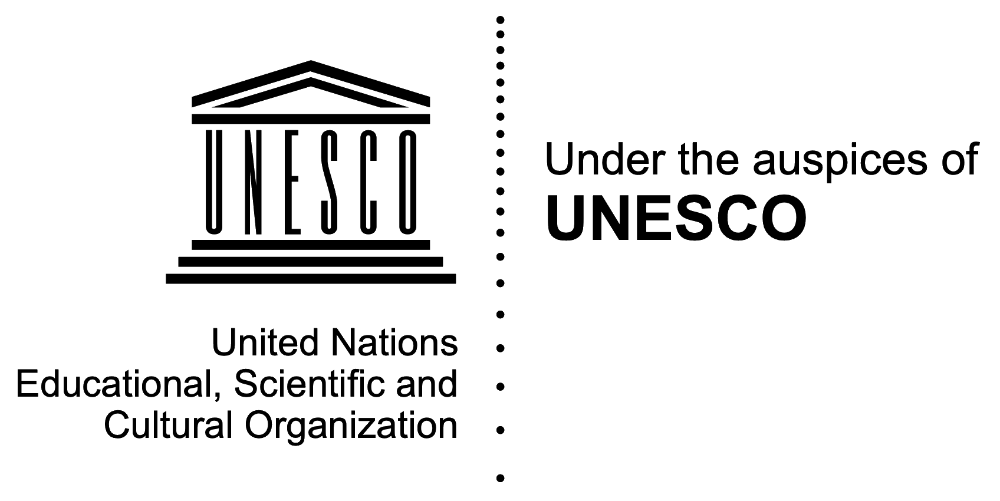 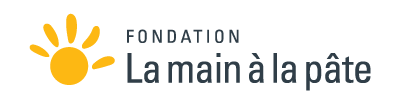 Founding members
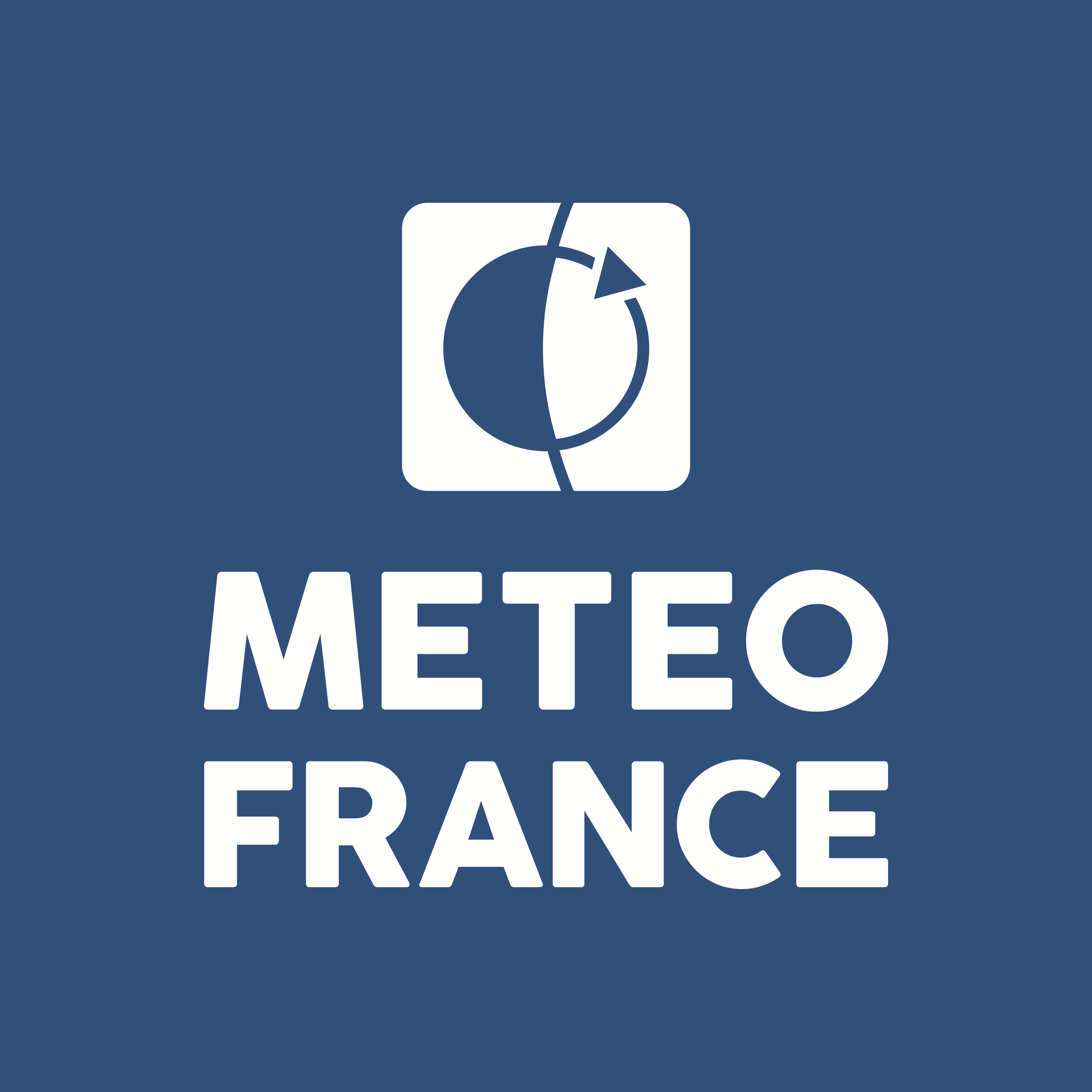 With the support of
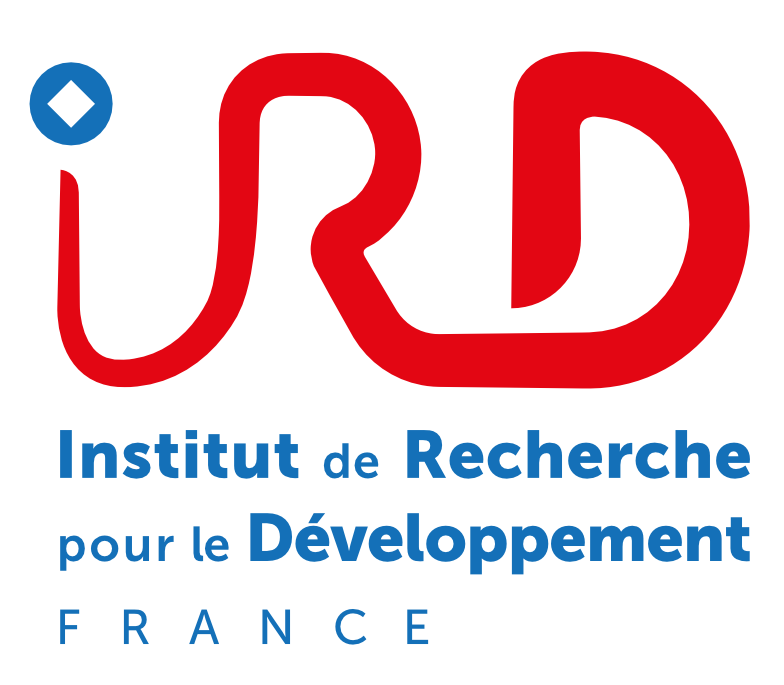 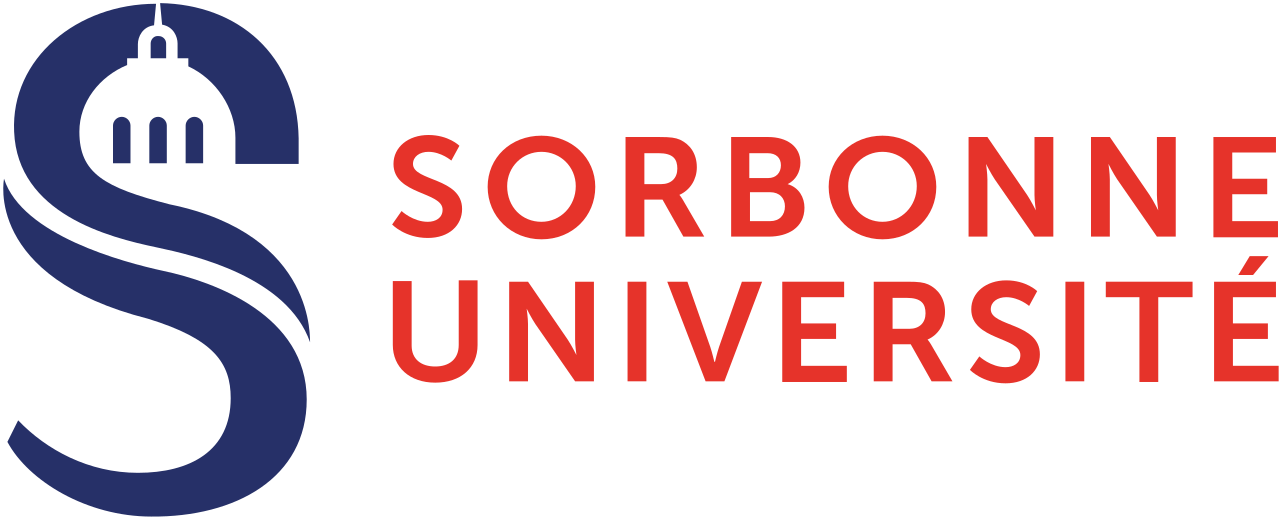 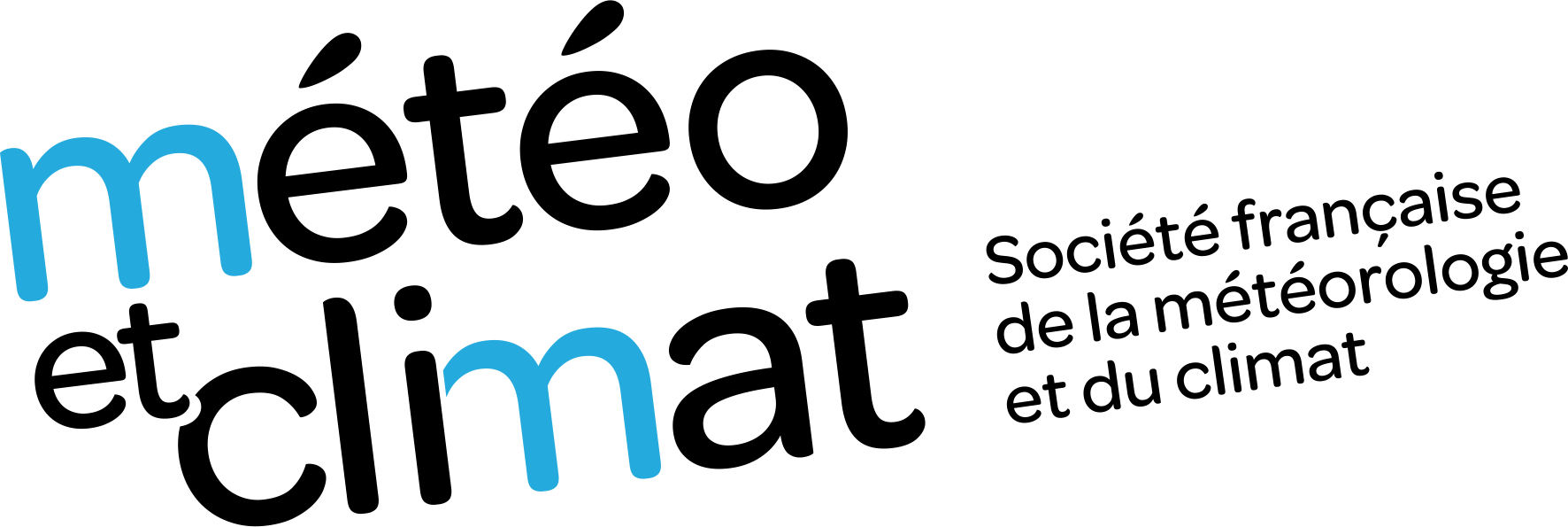 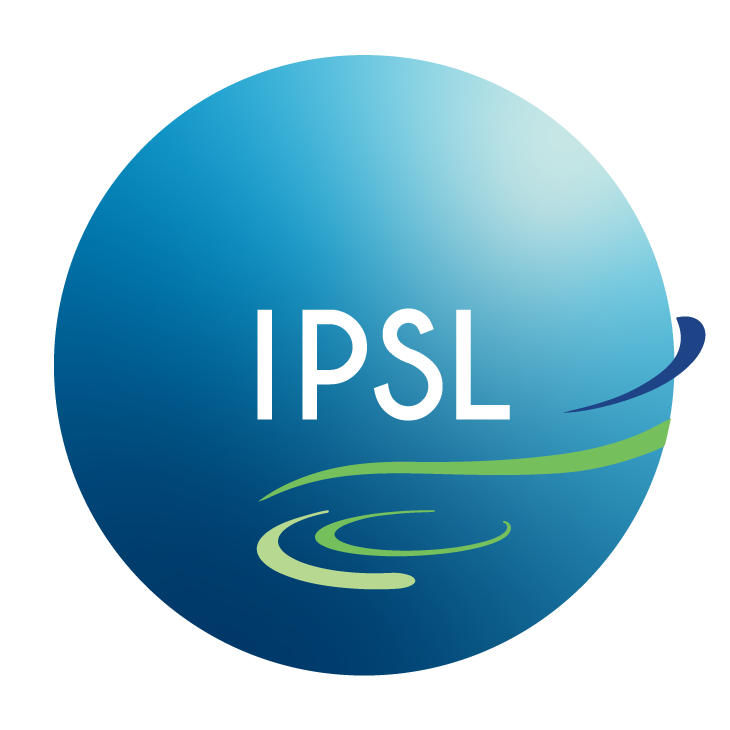 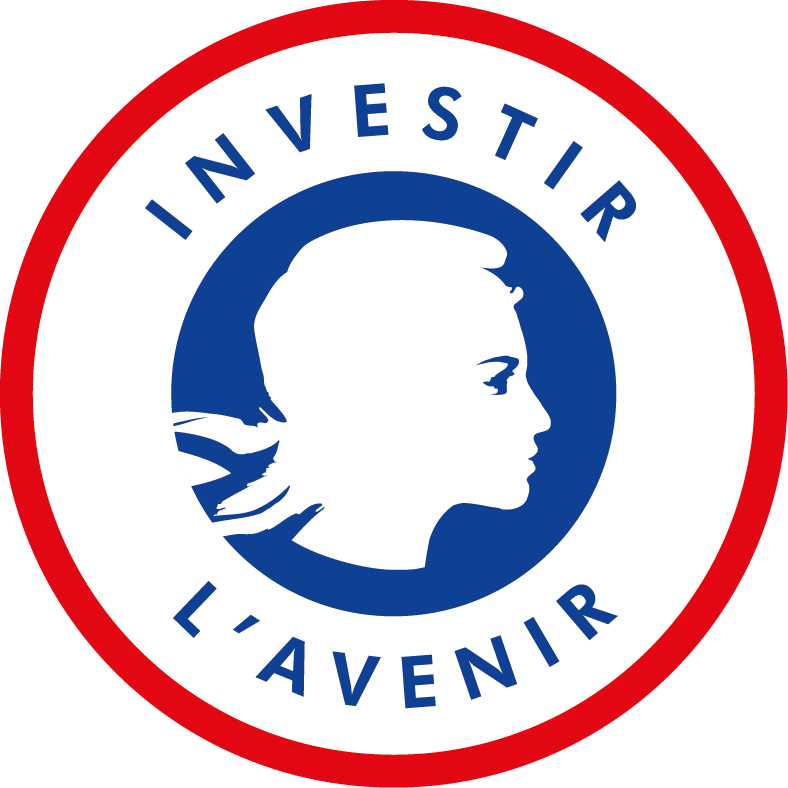 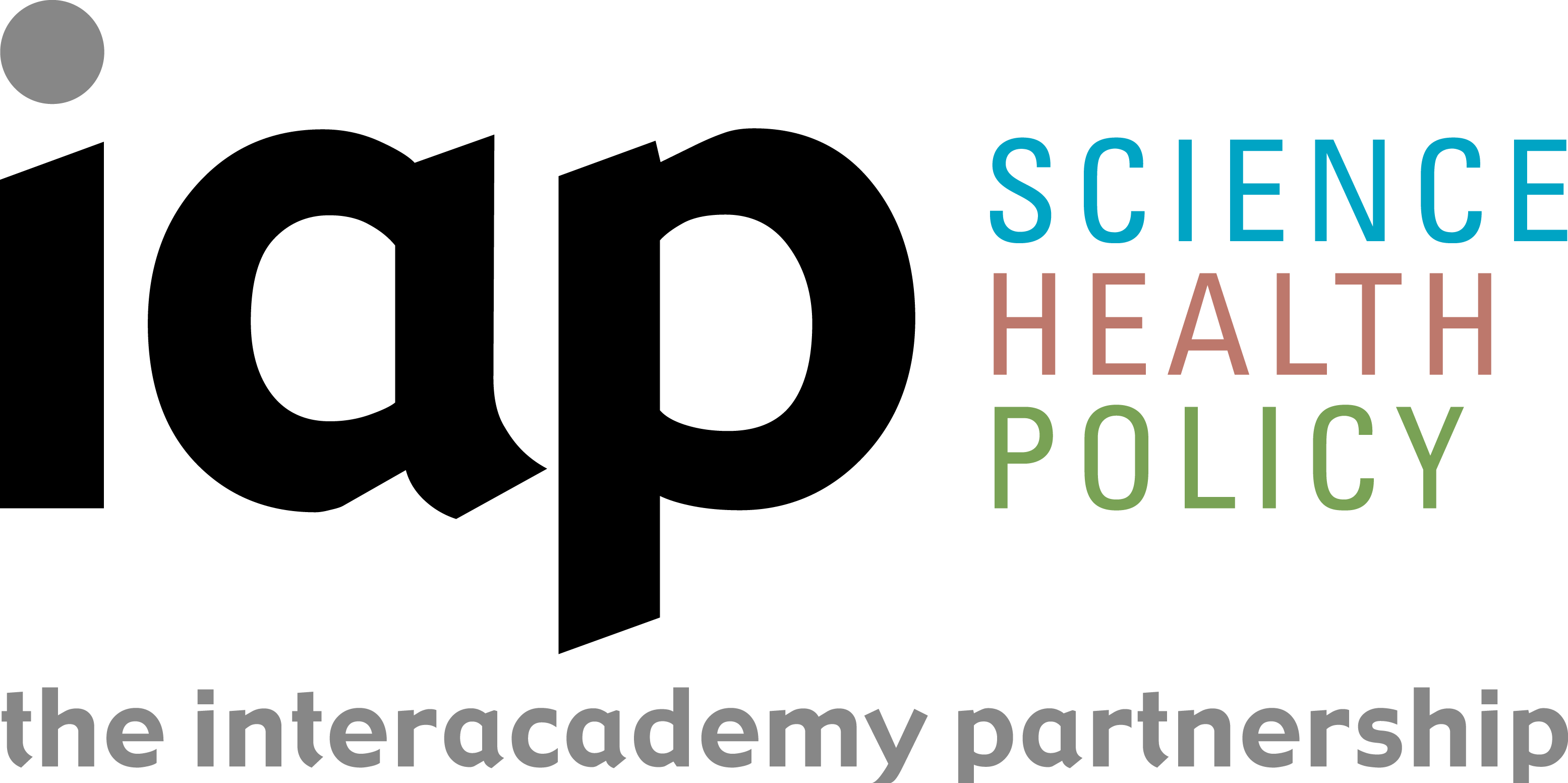 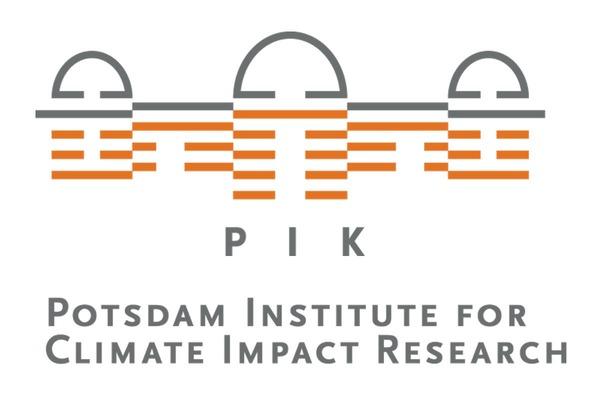 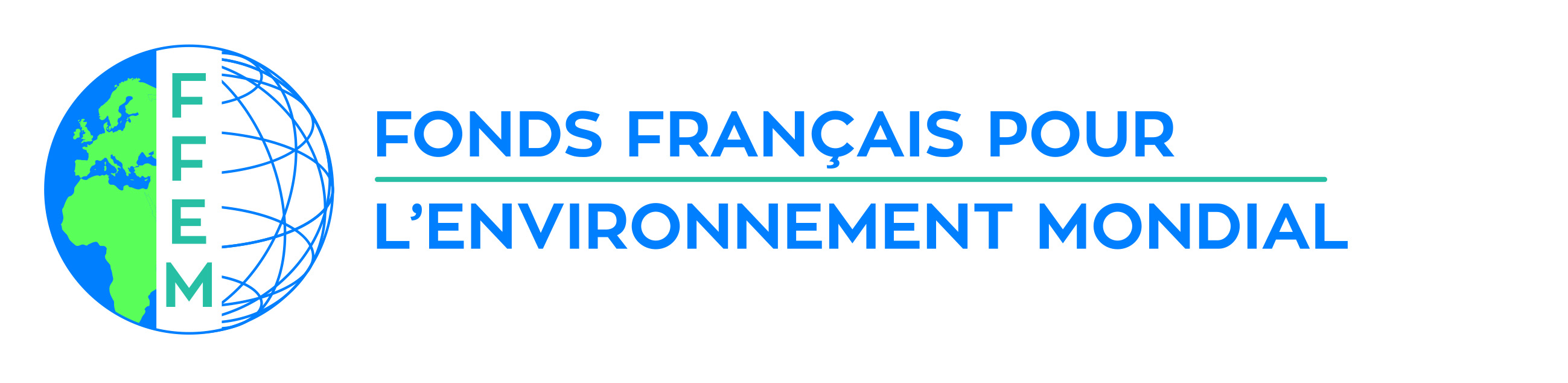 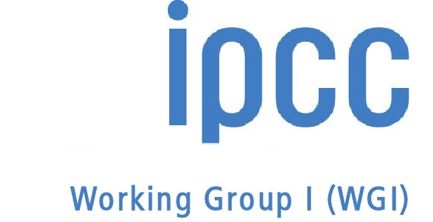 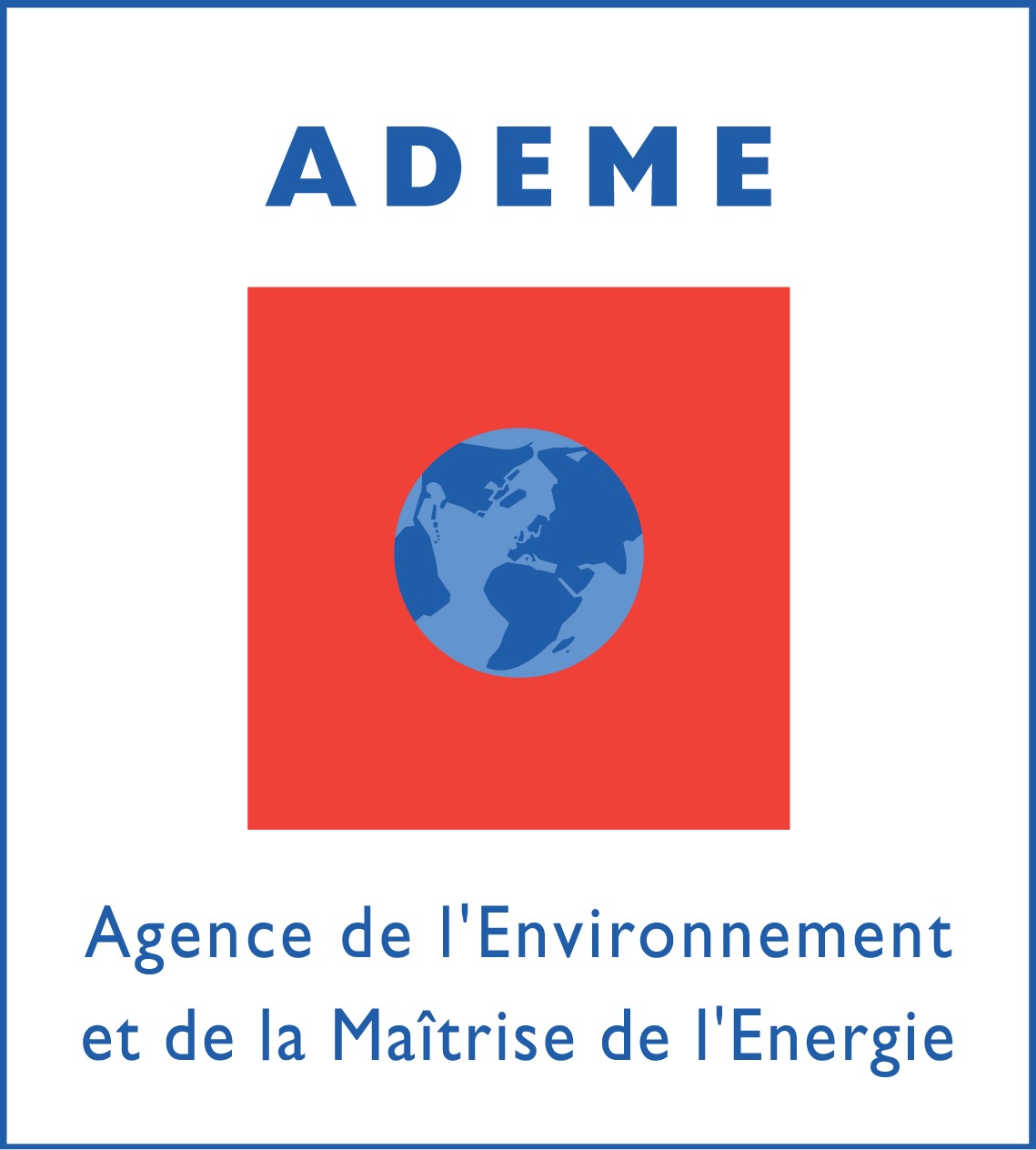 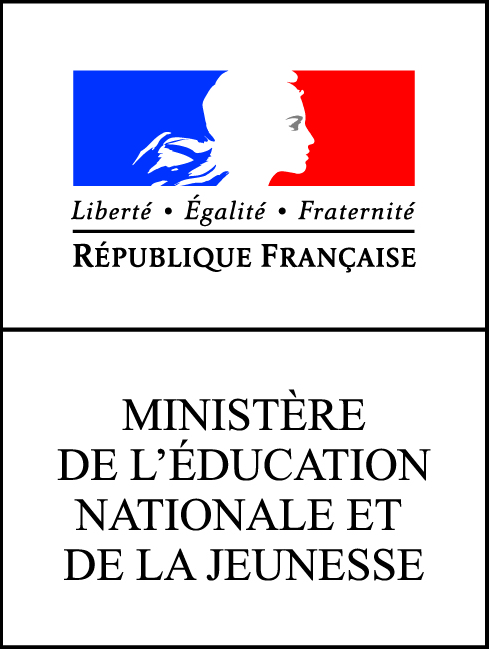 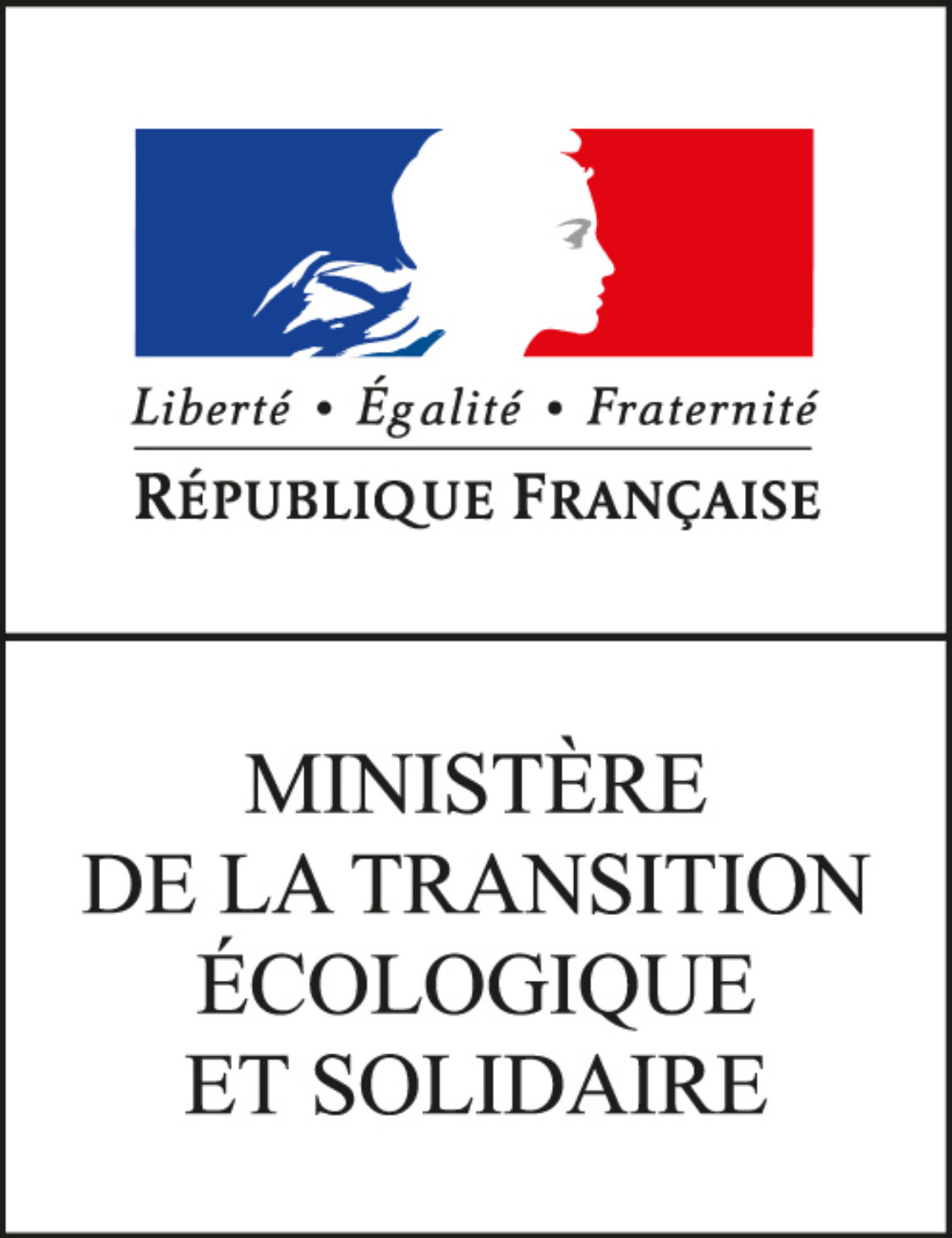 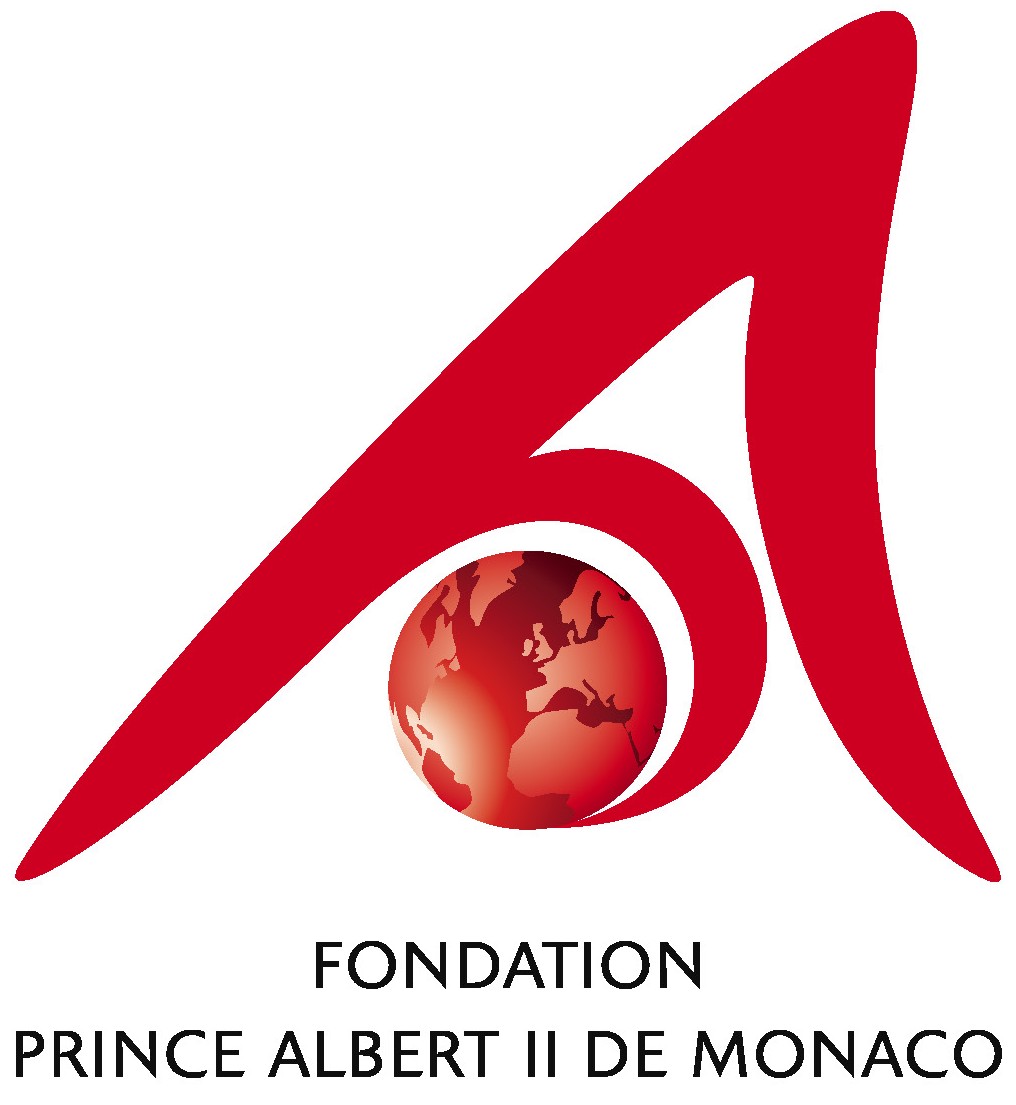 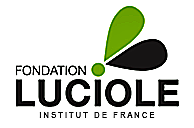 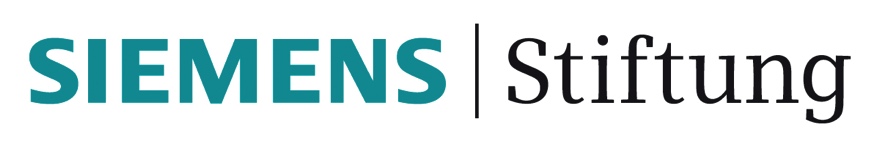 Main objectives of the Office for Climate Education
Promote climate education in primary and secondary schools, worldwide
 Help our Youth to build a critical mind and a hopeful heart
 Support teachers with
Free & multilingual education resources
Professional development
Networking
 Phase its action with the IPCC reports
 Involve scientific community, NGOs and education authorities
 Promote active pedagogies and climate action
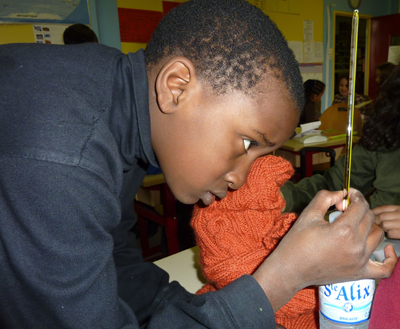 An international network of 60+ partners ⟹ adaptation to local contexts
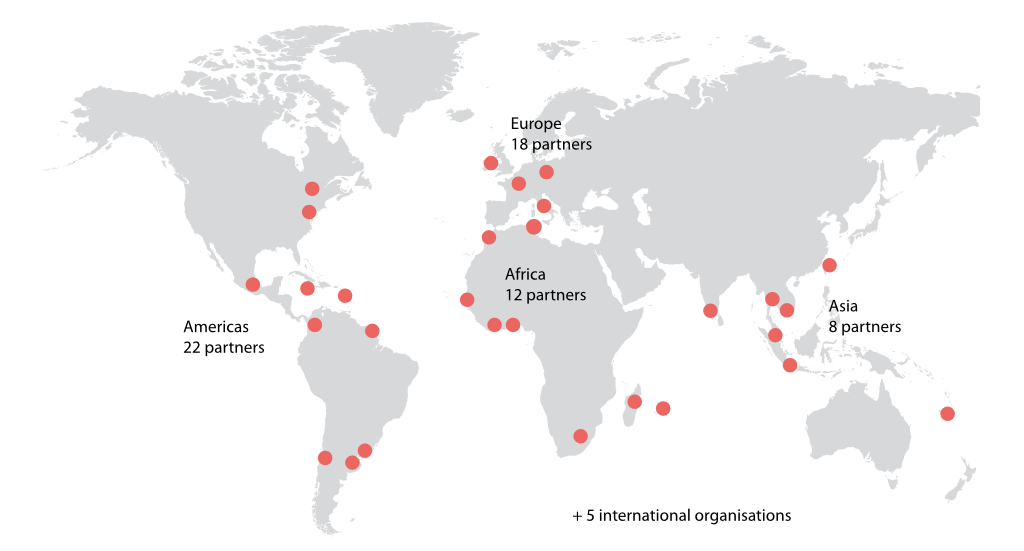 IN 2020: A SET OF EDUCATION RESOURCES ON THE SUBJECT OF « OCEAN AND CRYOSPHERE »
Adapting IPCC reports for primary and secondary school teachers
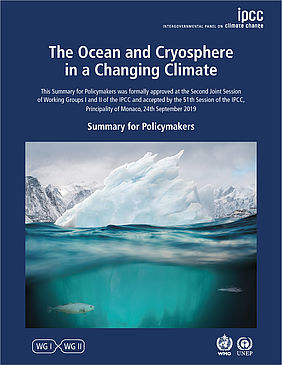 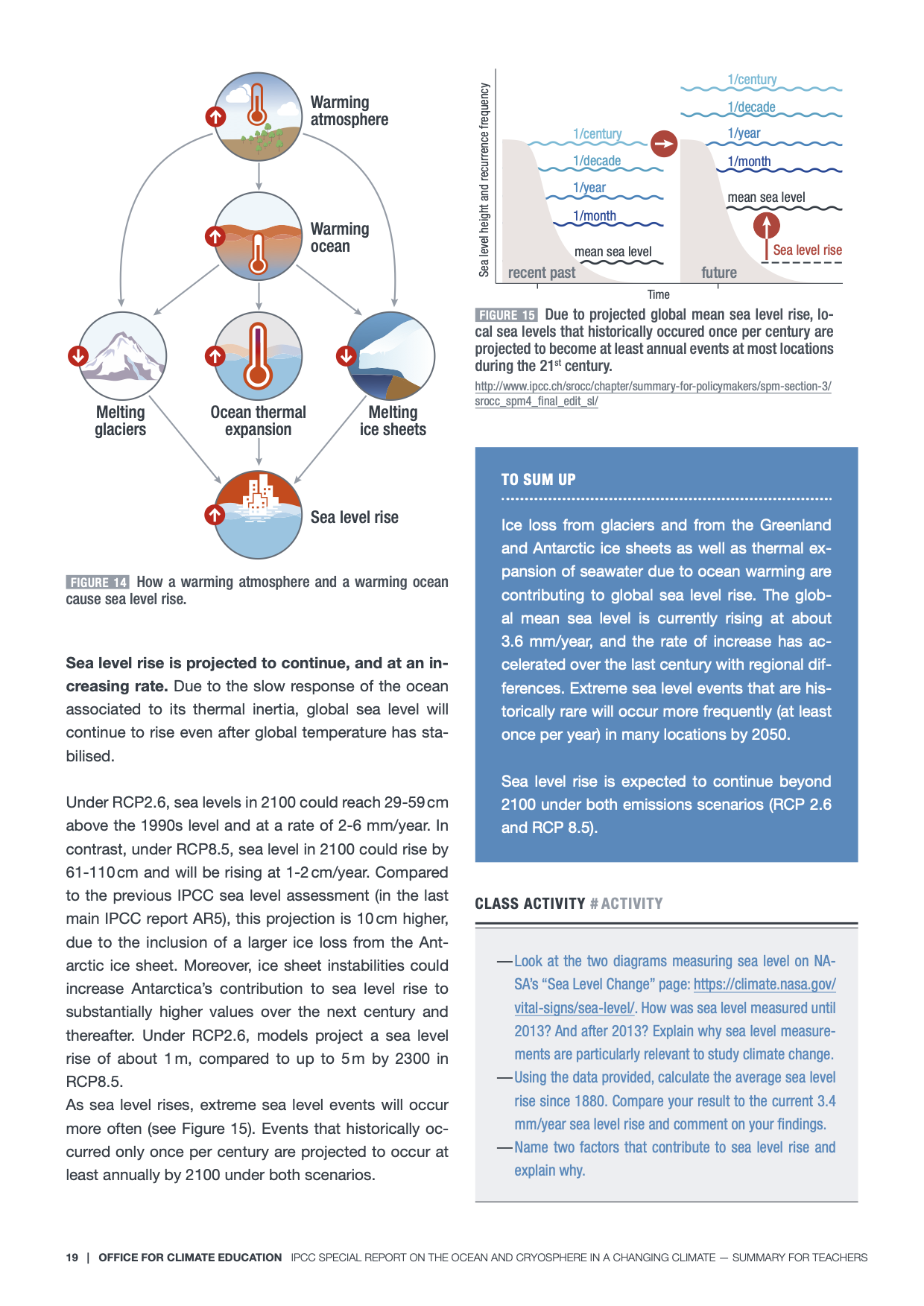 Simplify
 Explain
 Illustrate
 Provide examples of activities
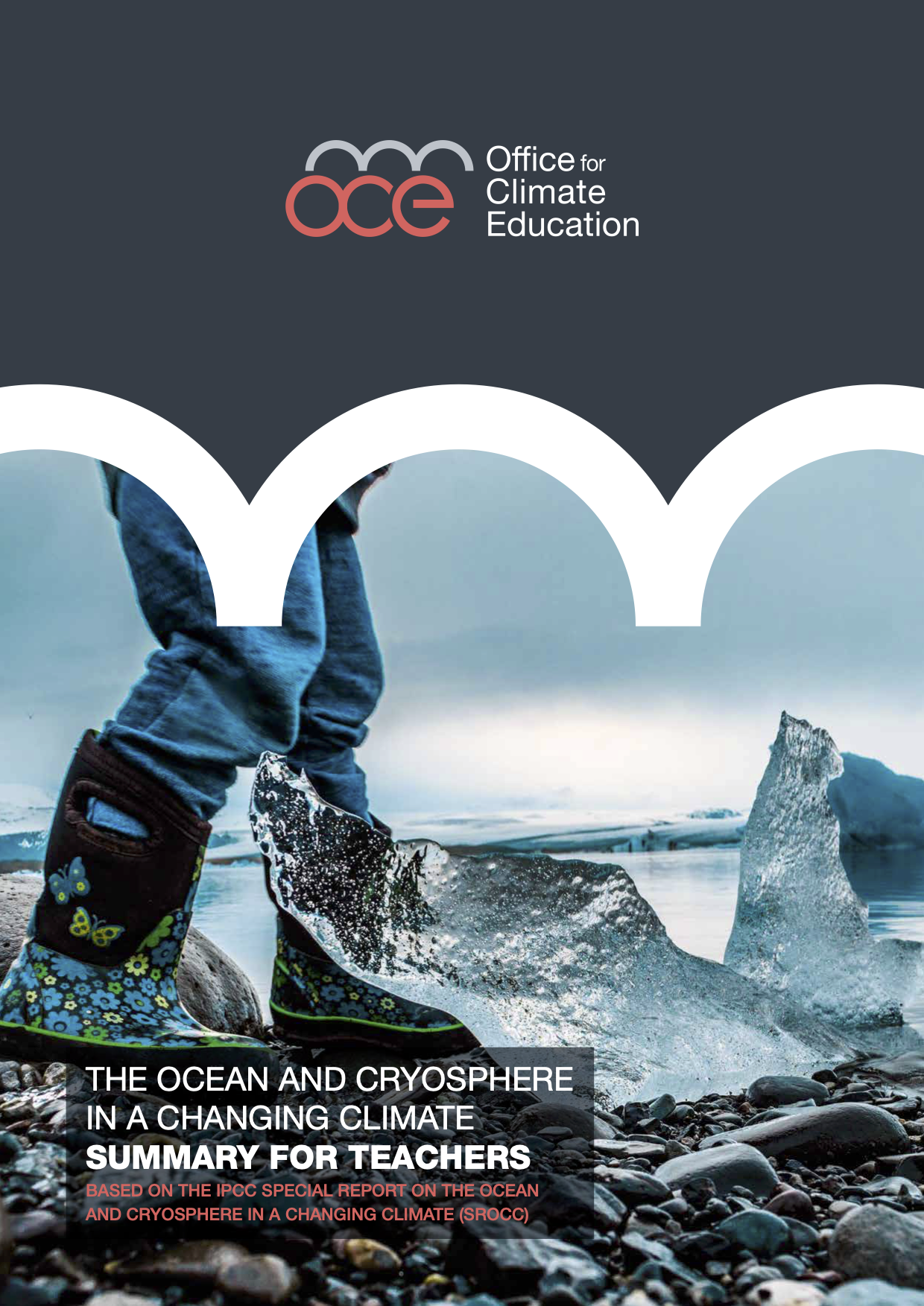 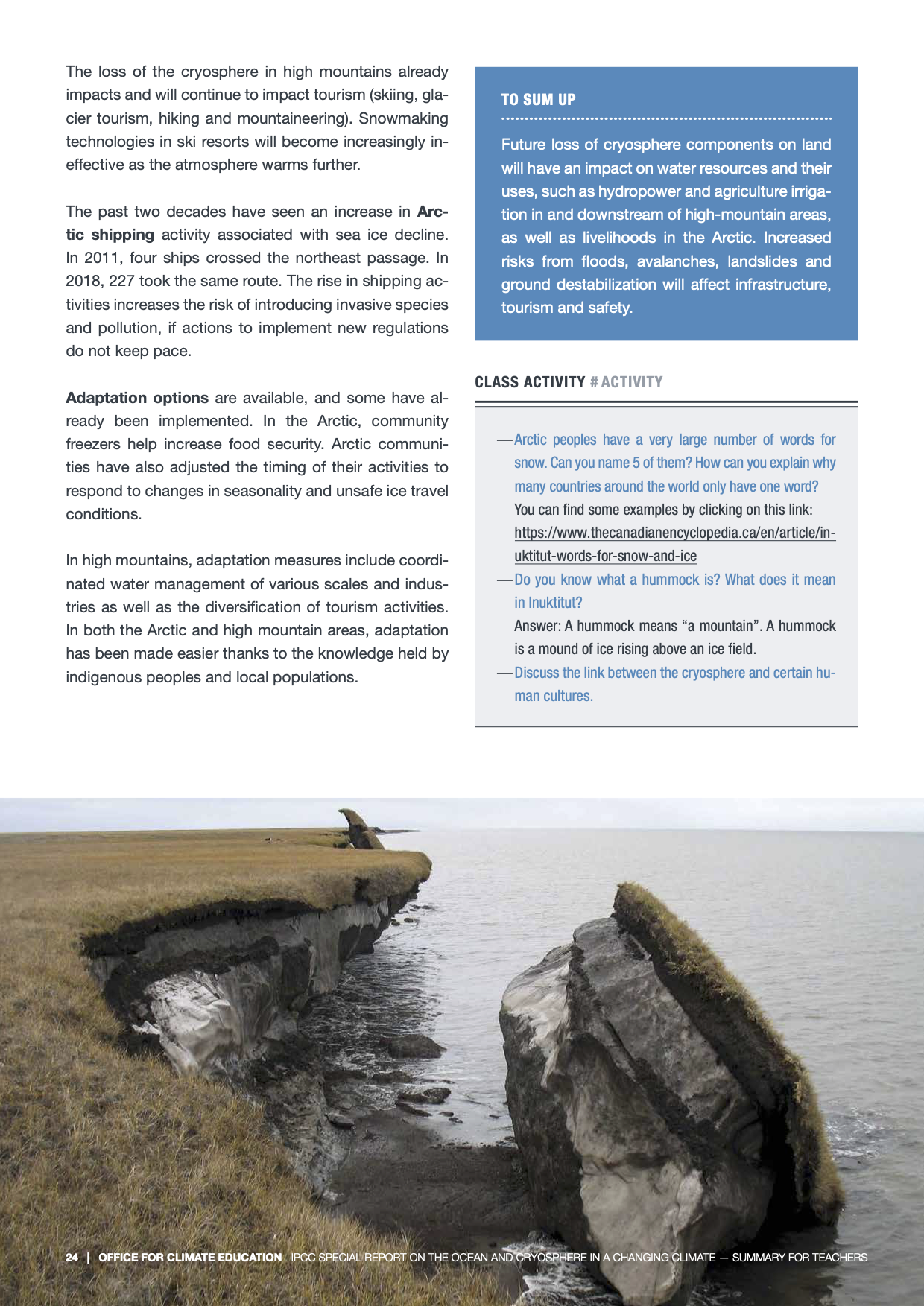 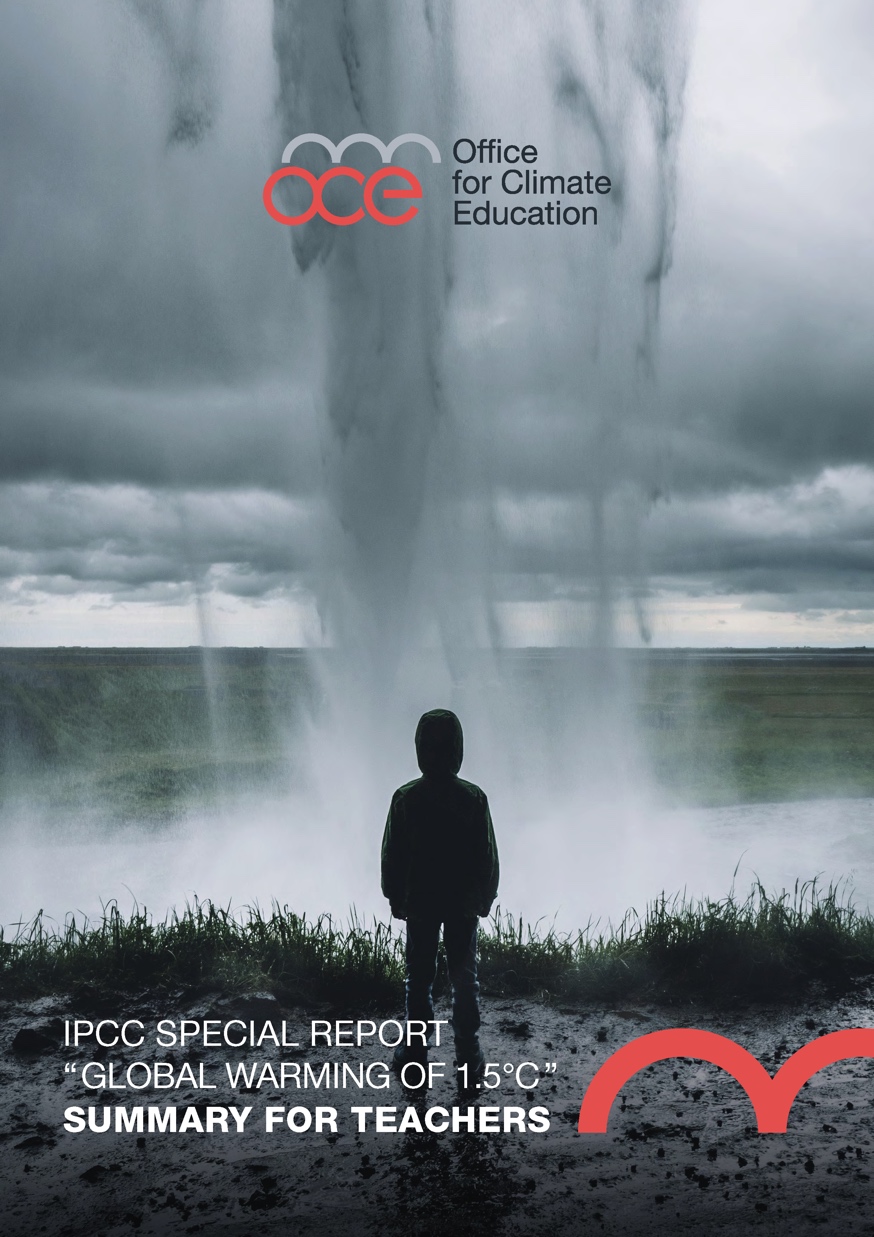 Note: A summary for teachers of the IPCC “1.5°C” special report is also available in EN / FR / ES / DE
A TURN-KEY TEACHER’s guide book
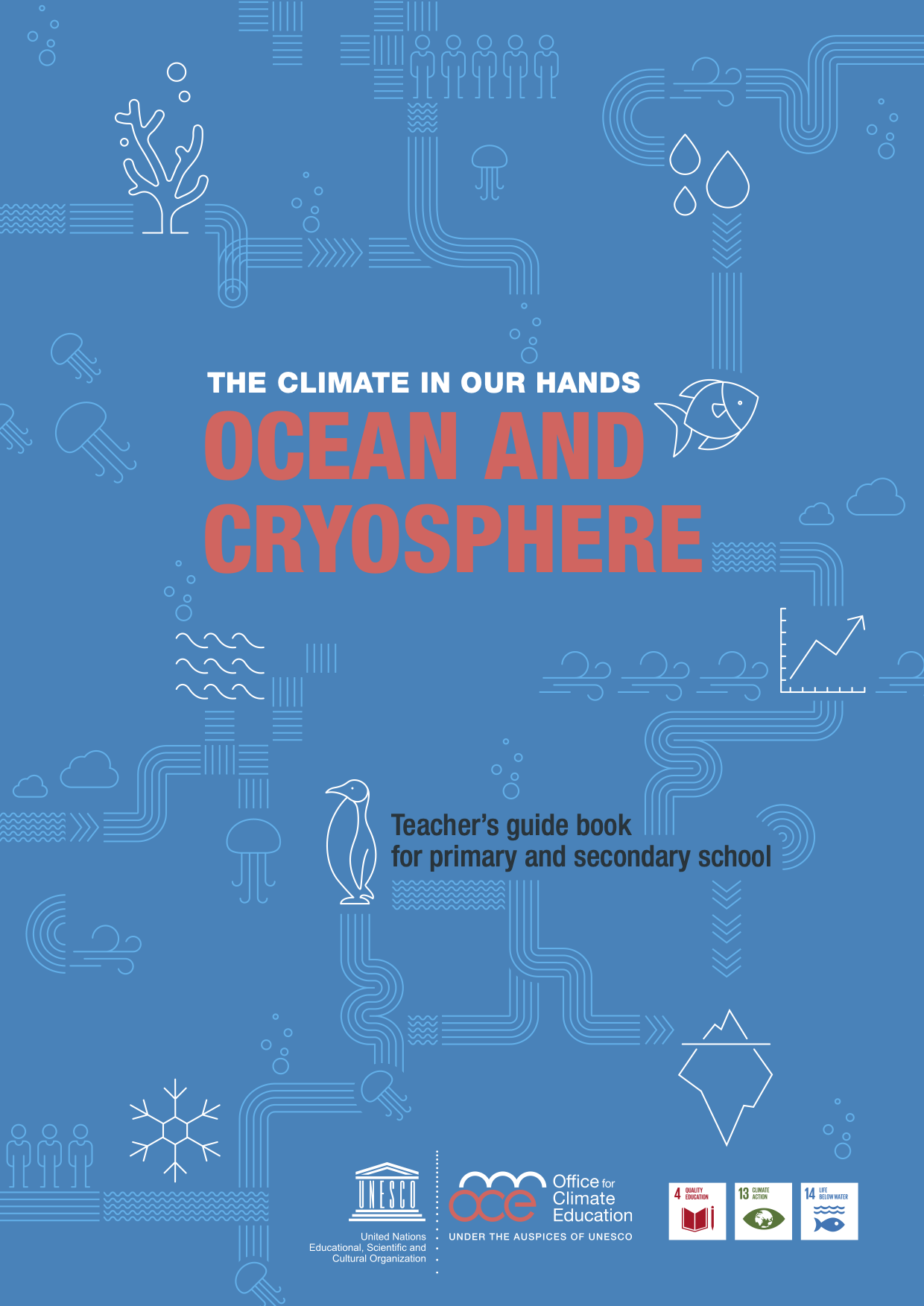 200 pages
Free
Available in 4 languages : EN, FR, ES, DE
Tested in Class & validated by scientists
Scientific background
Pedagogical background
17 turn key lessons
3 local projects
Documents and multimedia addons
Storyline of the pedagogical project
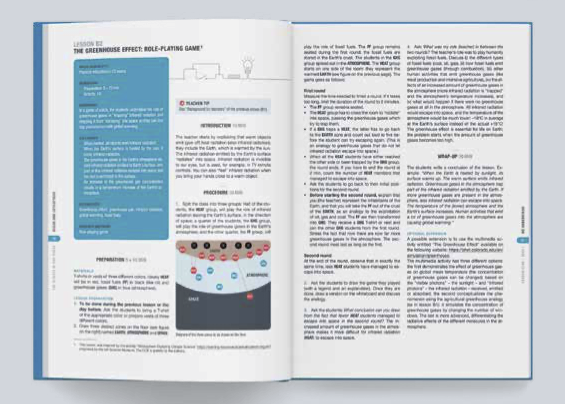 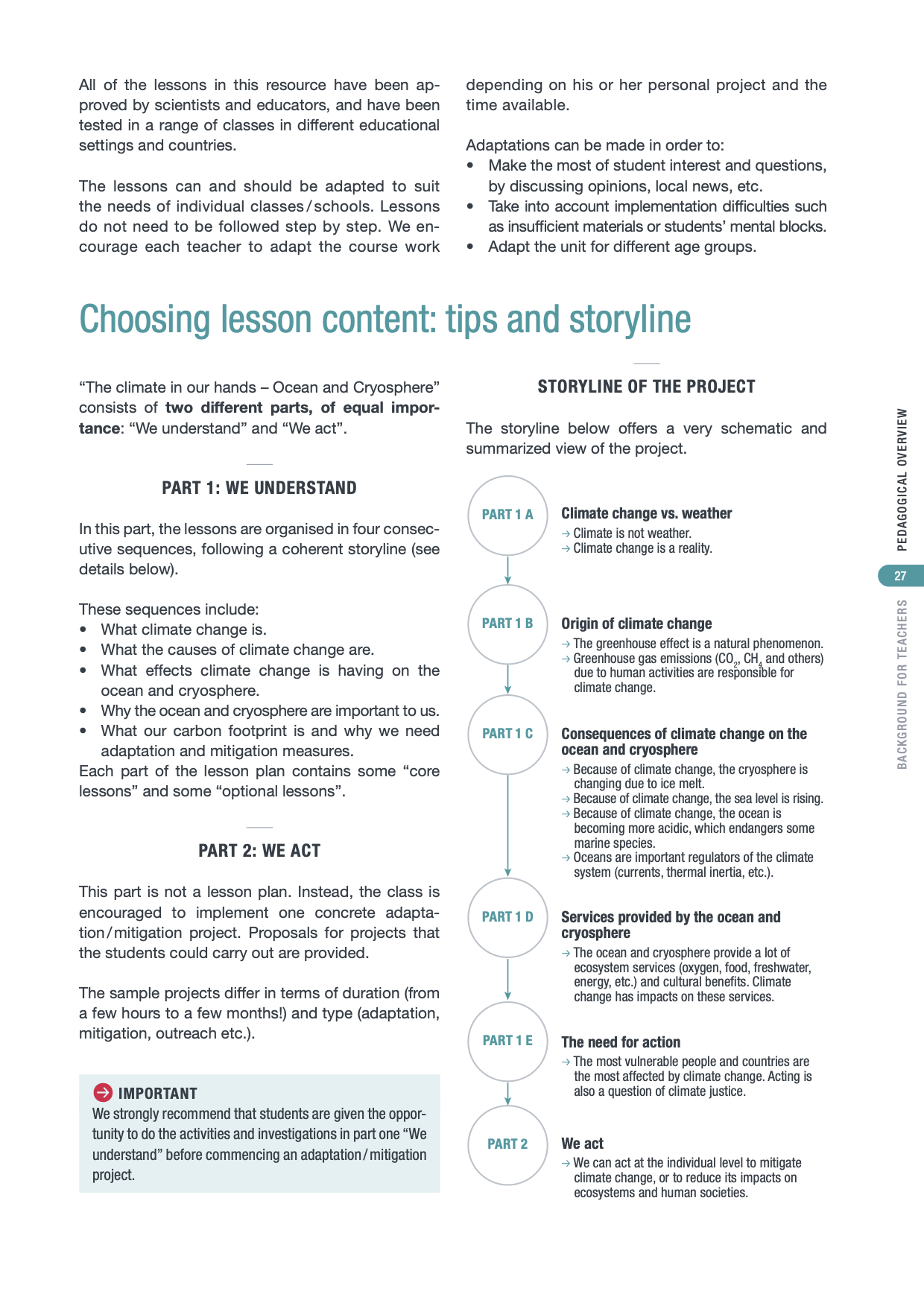 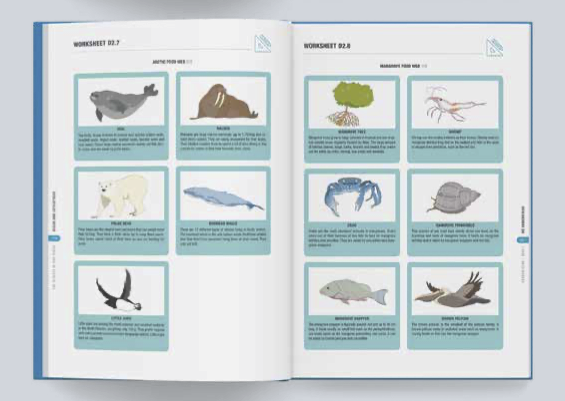 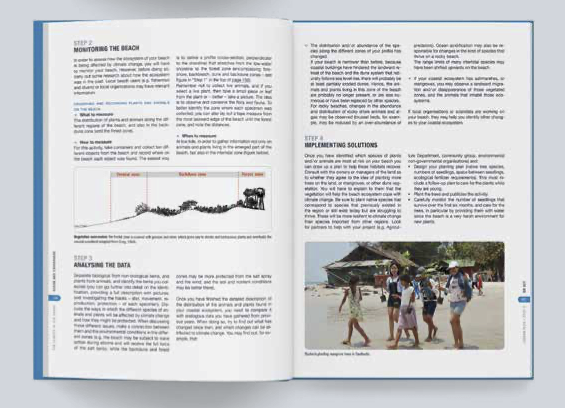 Pedagogical approach
Inquiry-based science education
project-based learning
Action-oriented
Multidisciplinary
Pedagogical approach
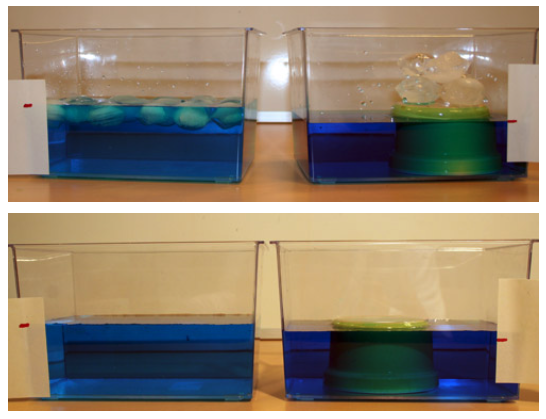 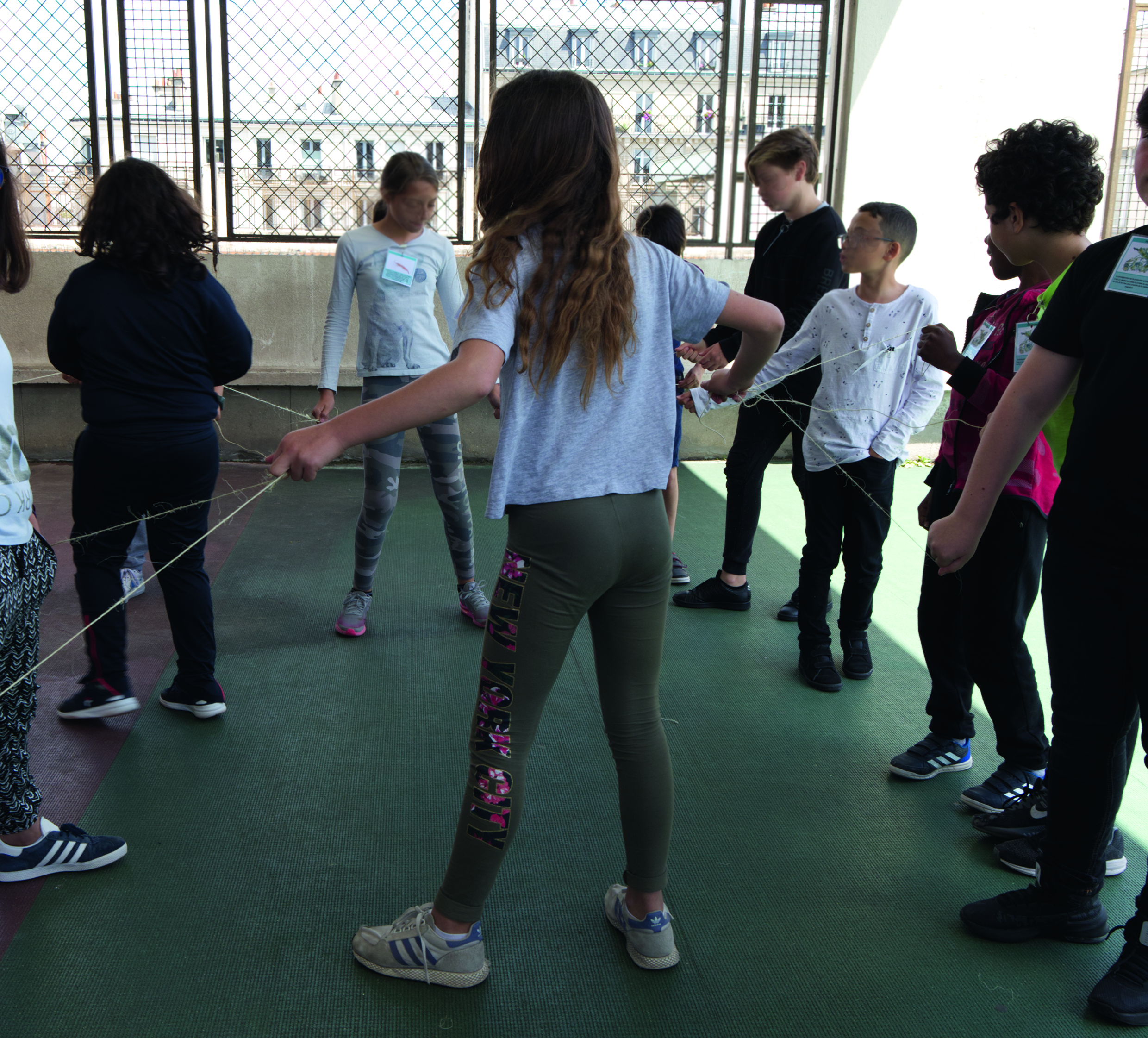 ACTIVE PEDAGOGIES
Inquiry-based science education
Project-based learning
Action-oriented
Multidisciplinary

Different kind of activities
Experiment / modelling
Role playing game
Debate
Document study
Implementation of local project
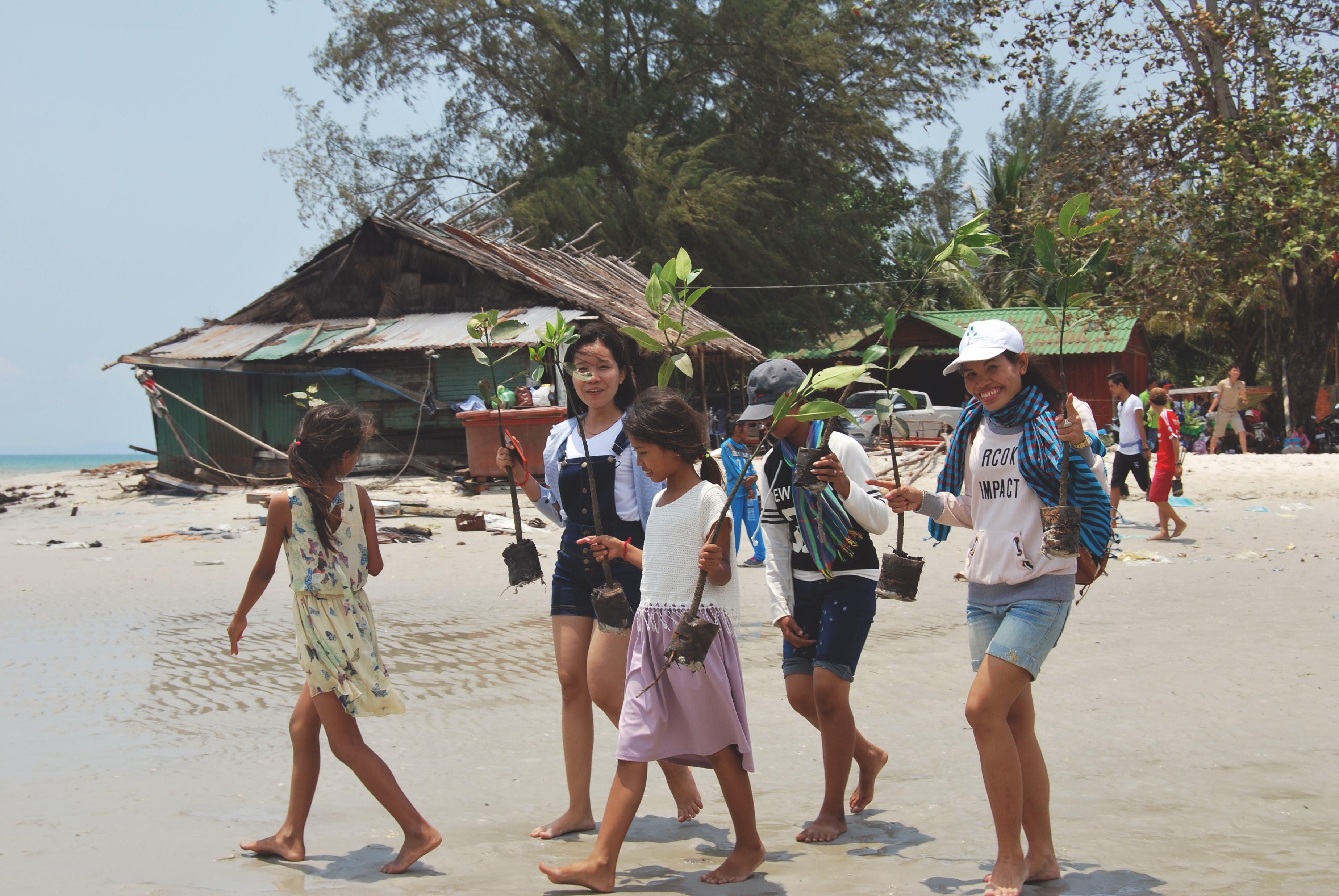 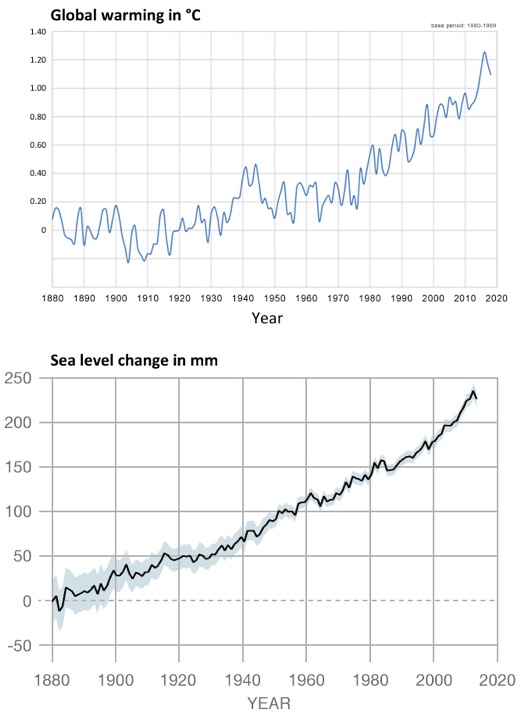 3 teacher training protocols
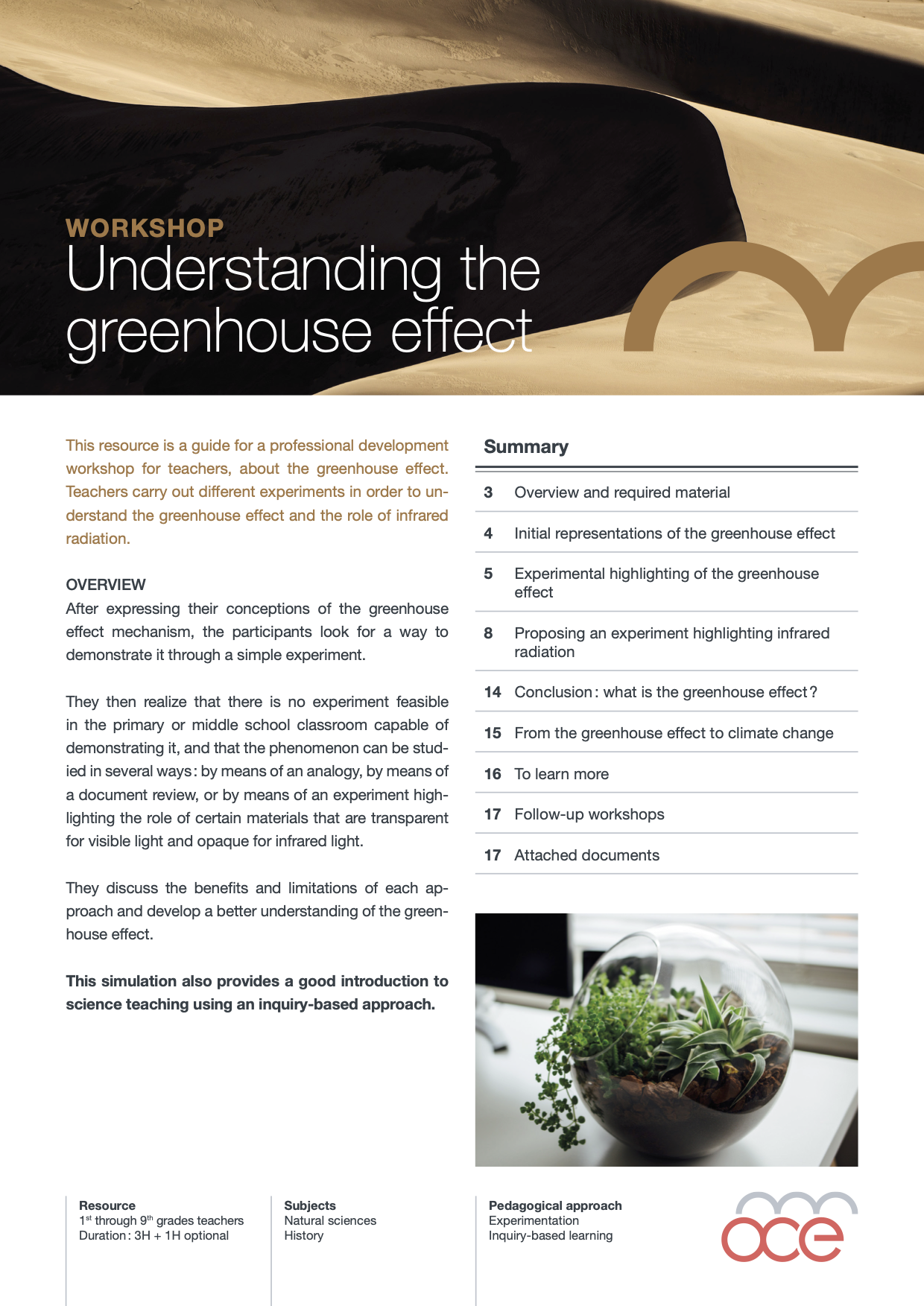 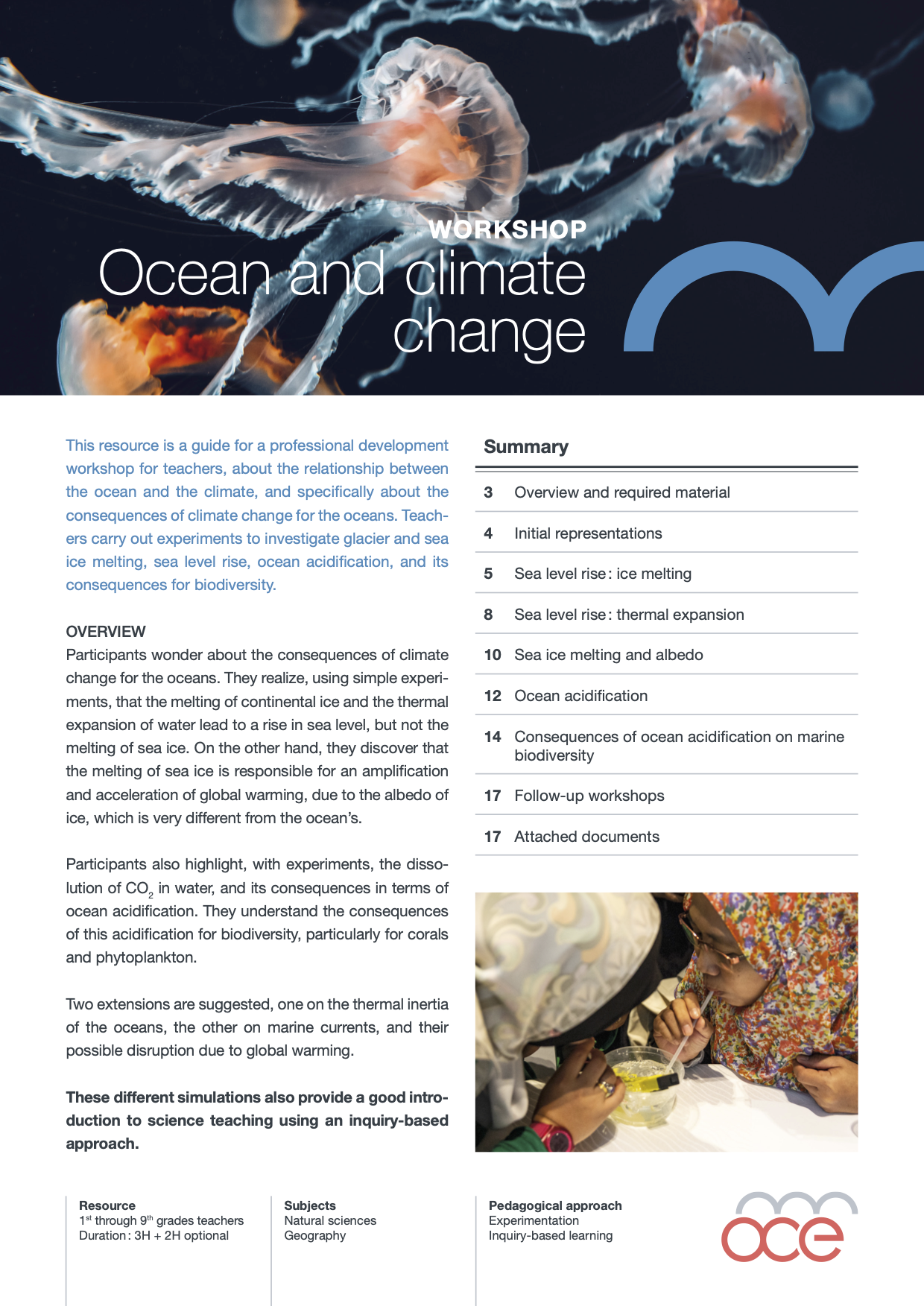 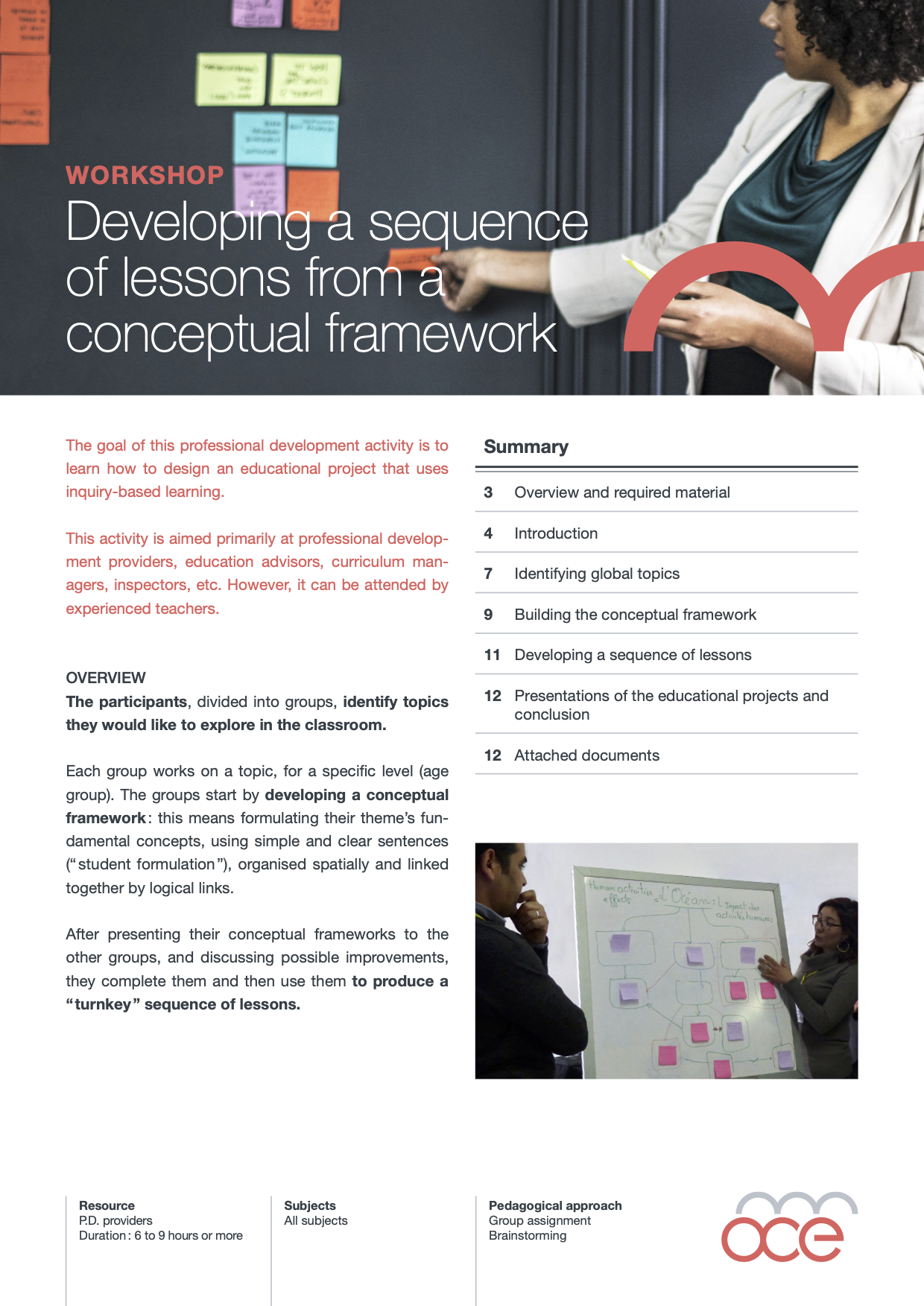 4 multimedia animations
My Carbon footprint
Sea level rise
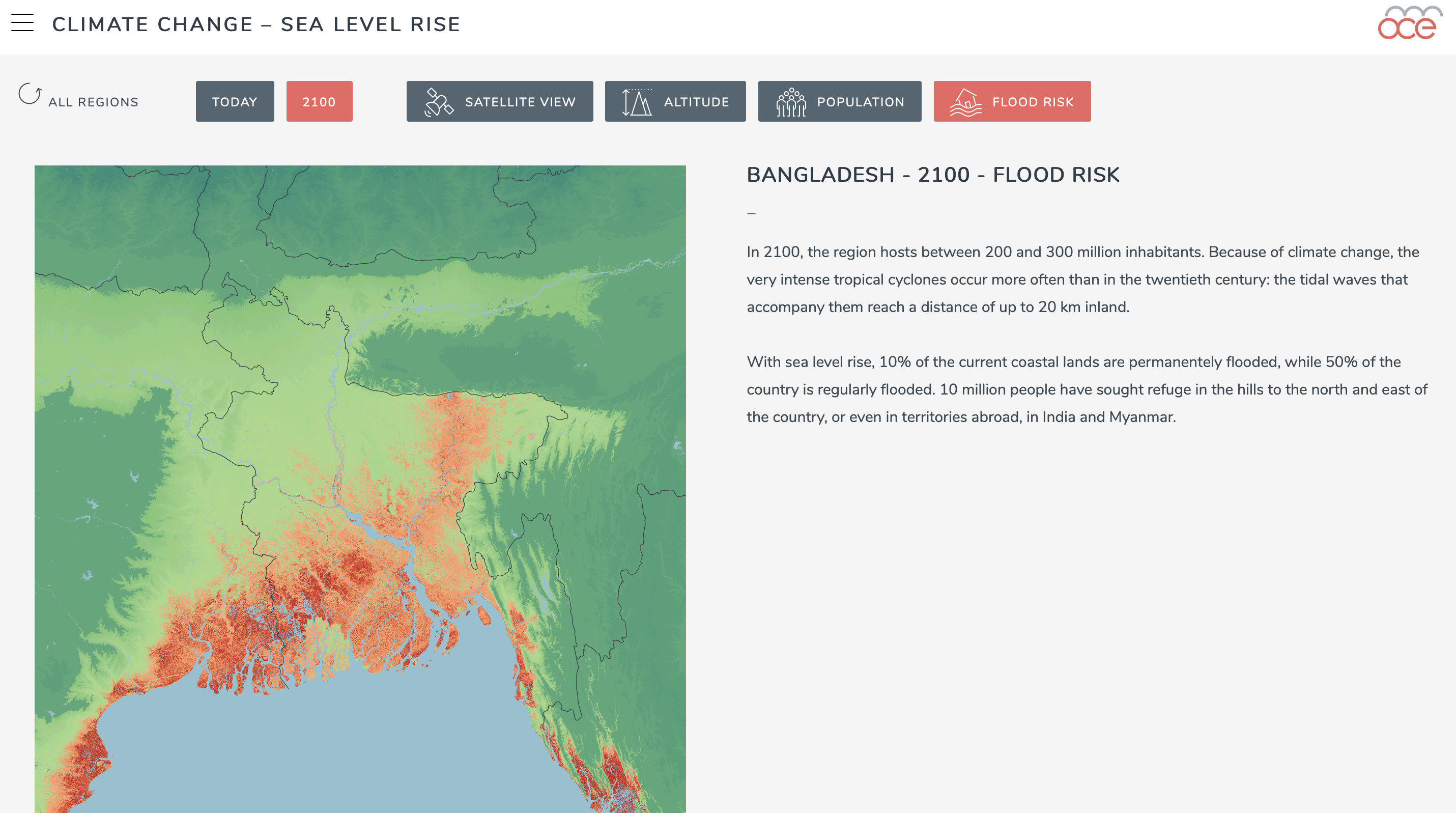 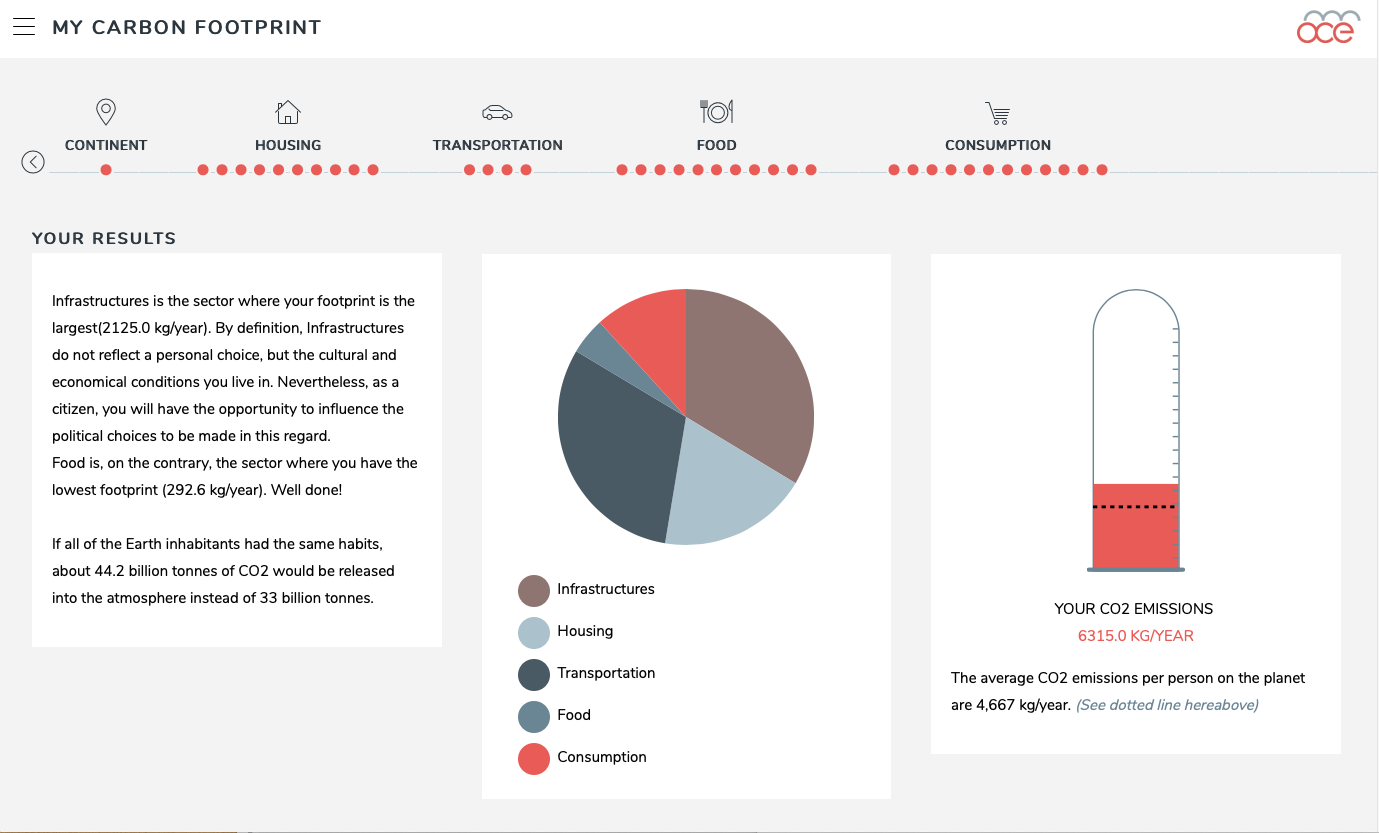 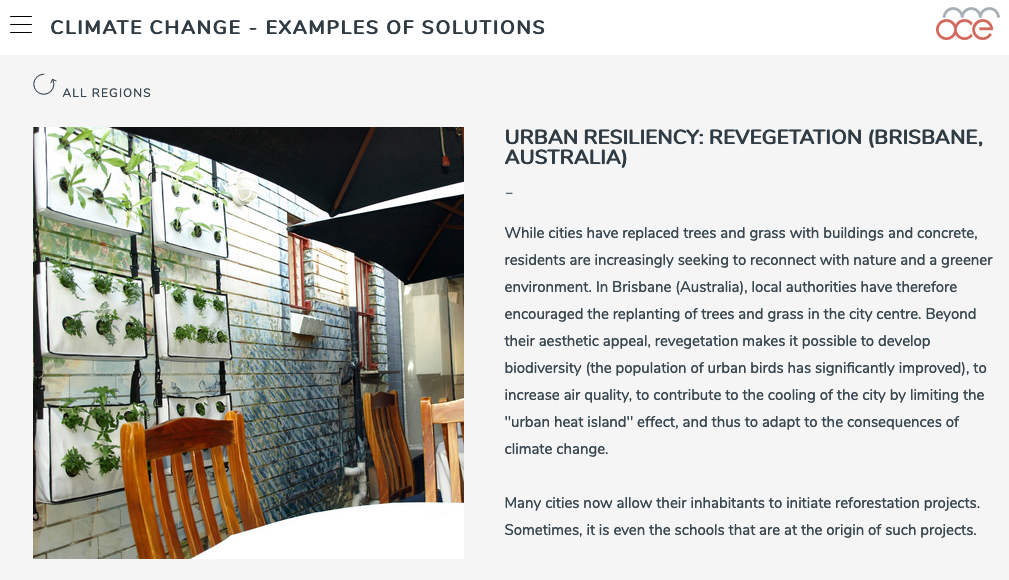 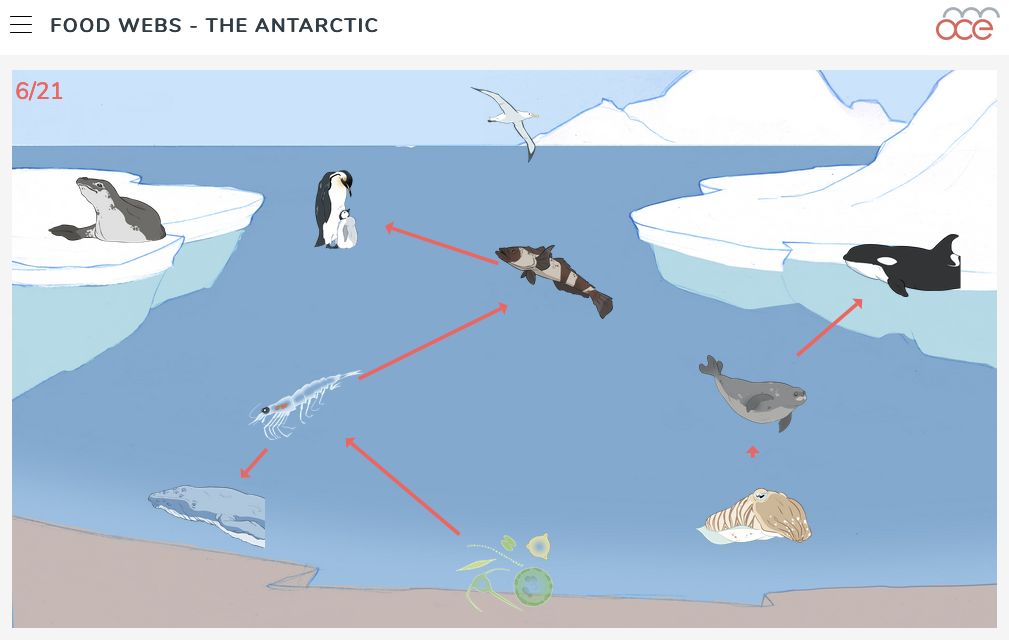 Foodwebs
Examples of solutions
10 short + 1 long videos
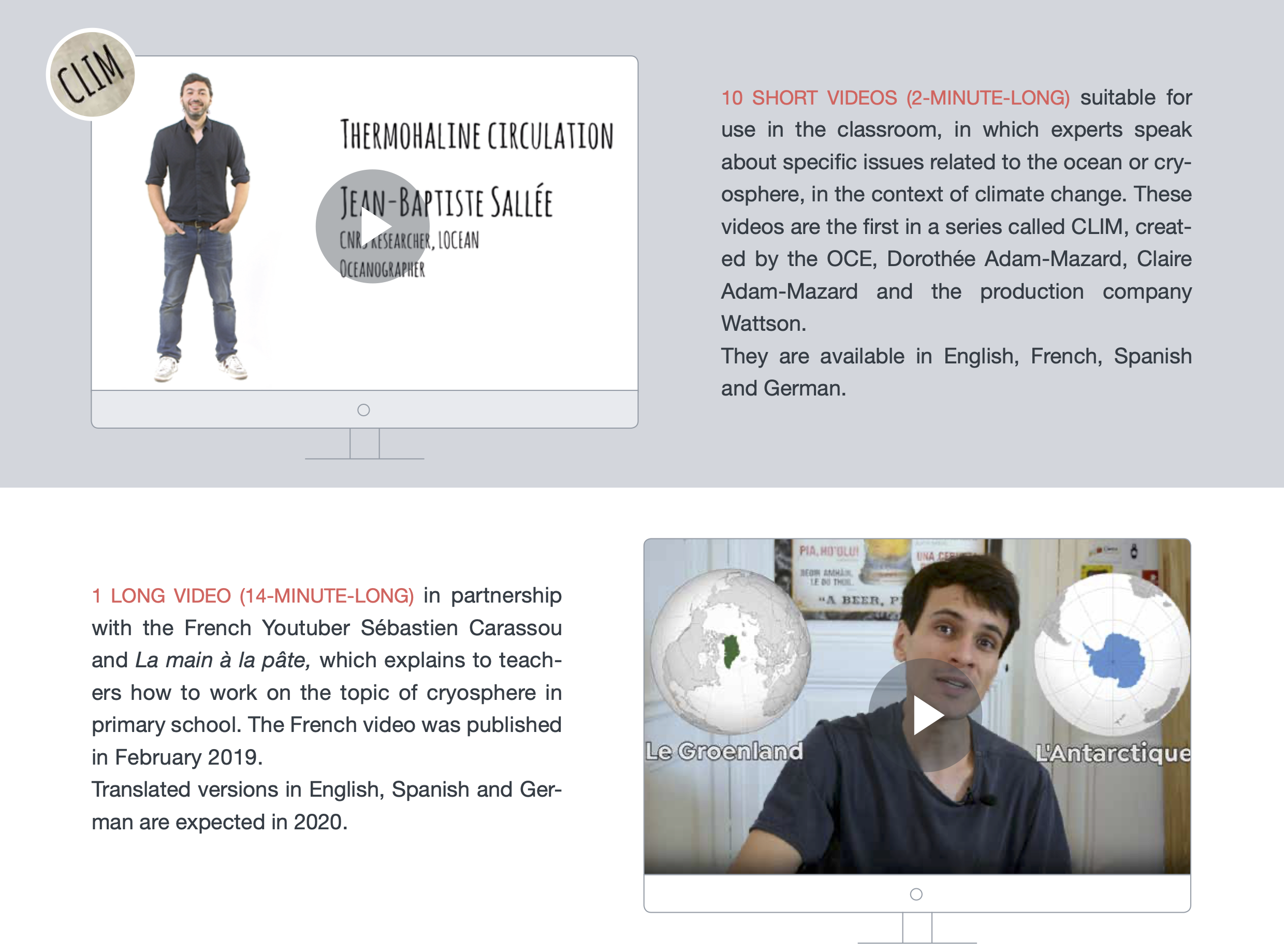 Where to find those resources?     www.oce.global
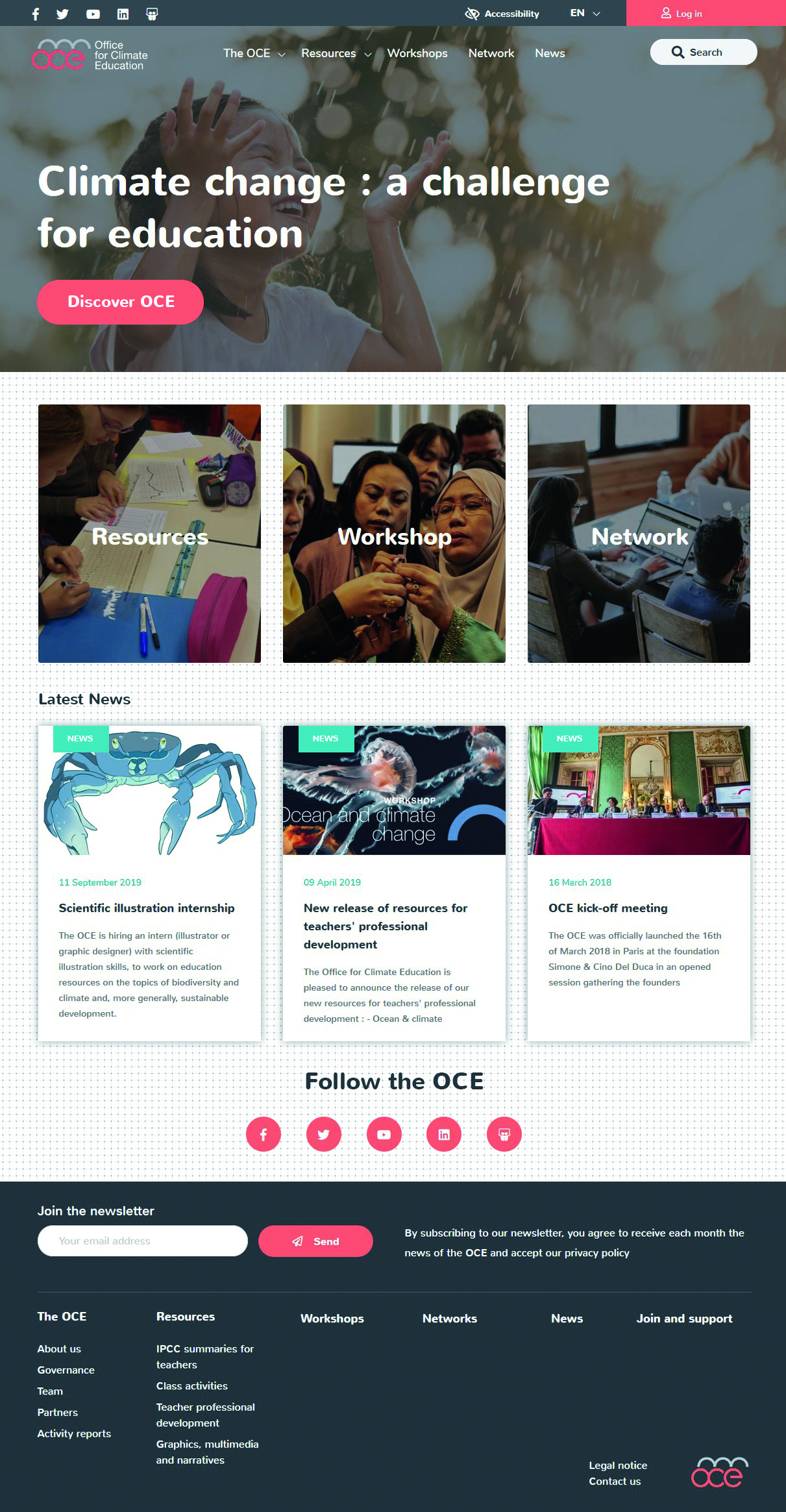 Free resources in 4 languages

Workshops

Network

Projects
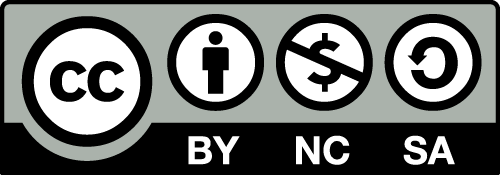 In 2021 : new resources to come…on the subject of“climate change and land”
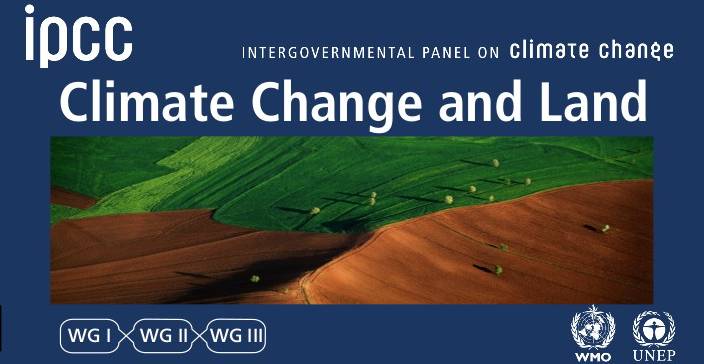 contact@oce.globalwww.oce.global
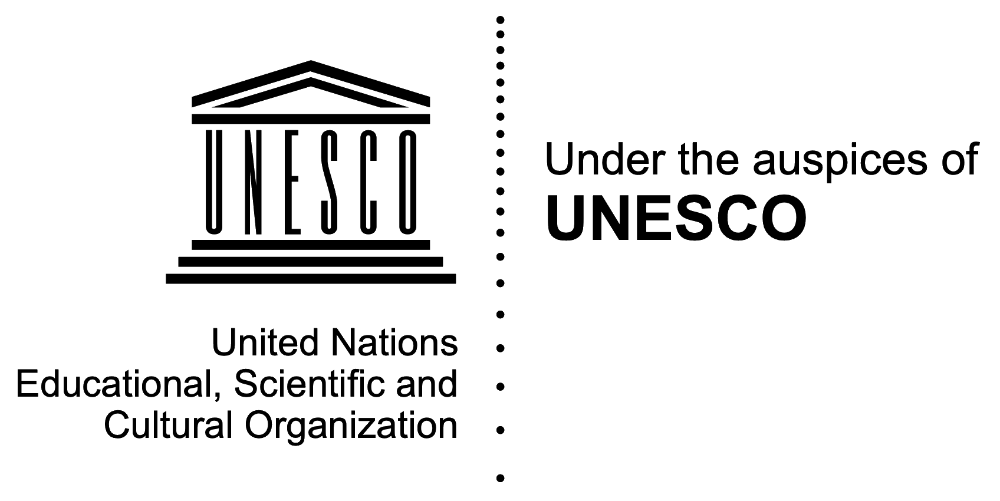 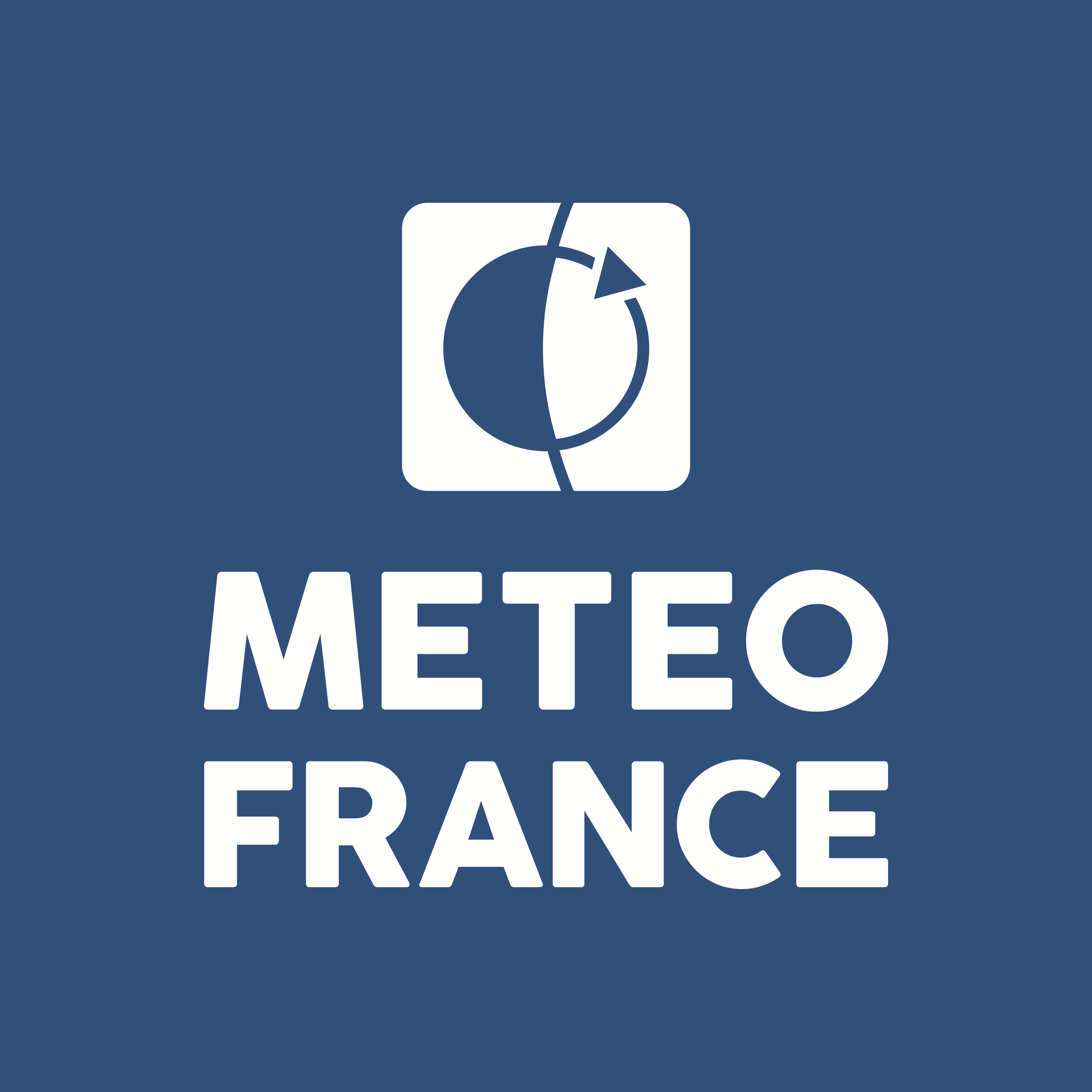 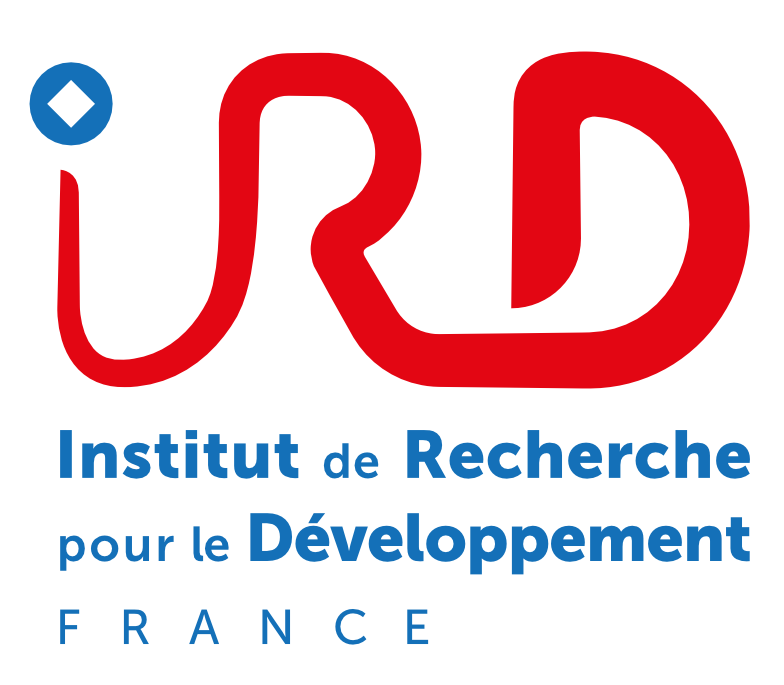 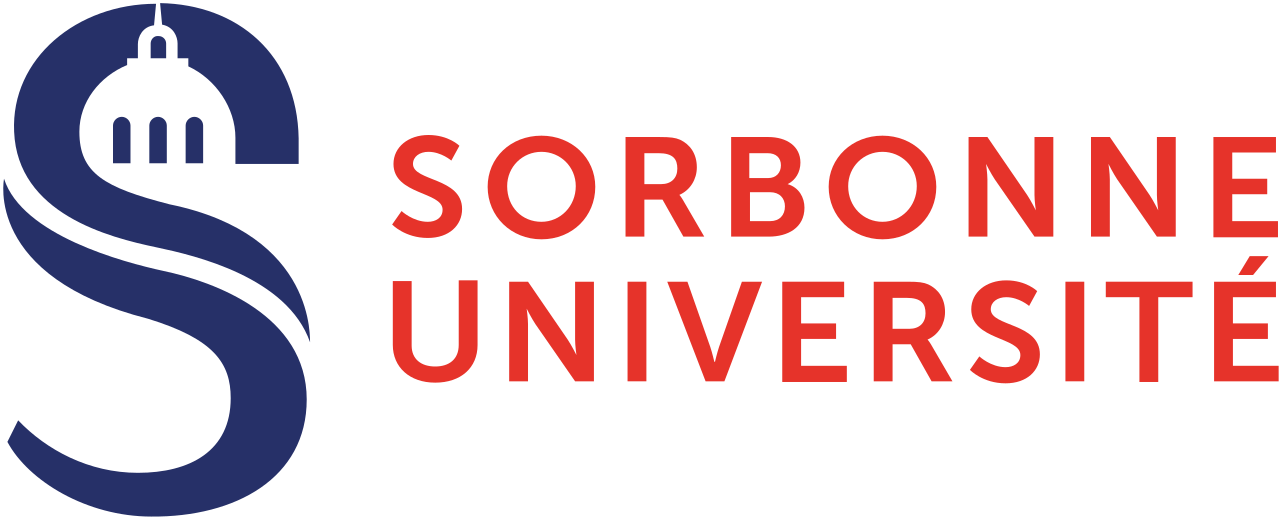 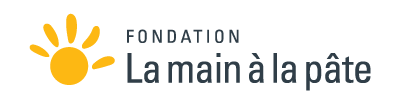 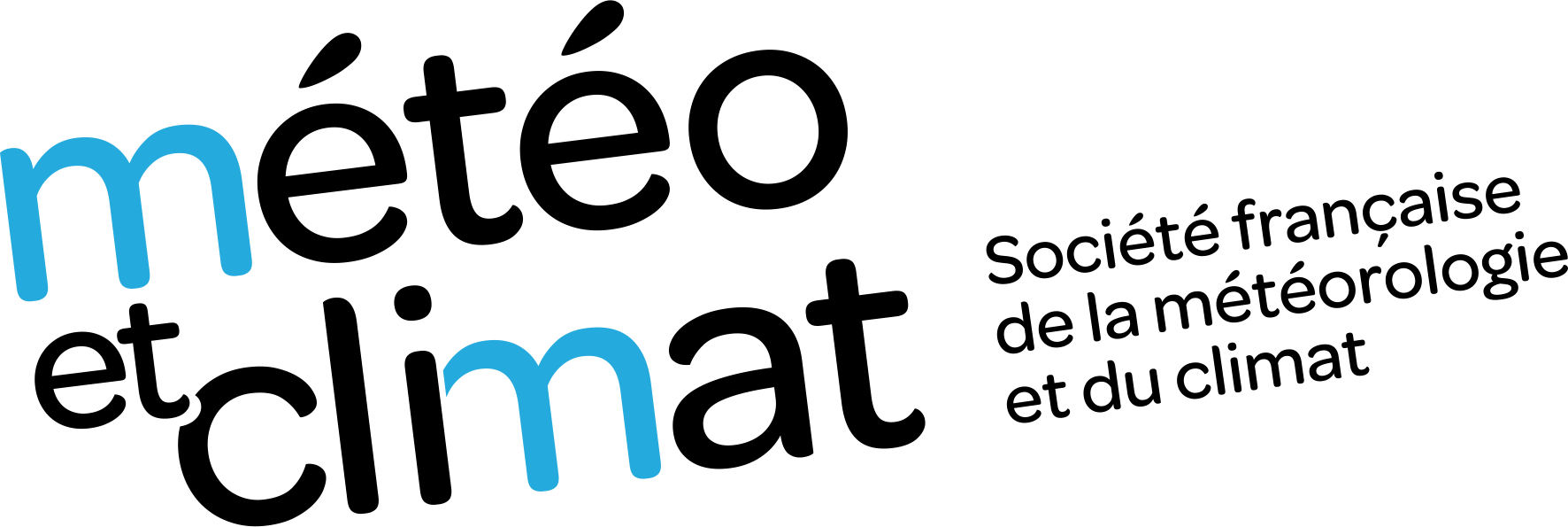 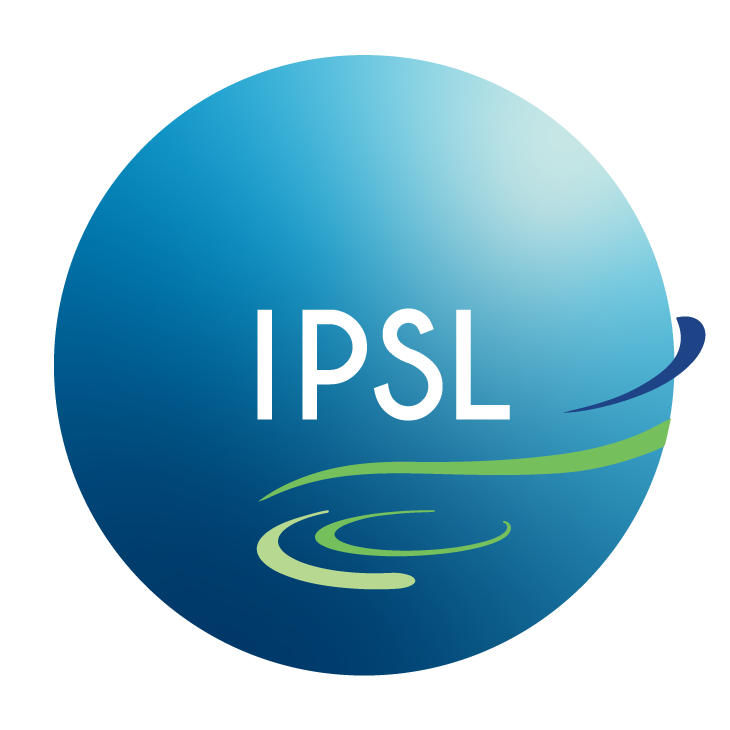 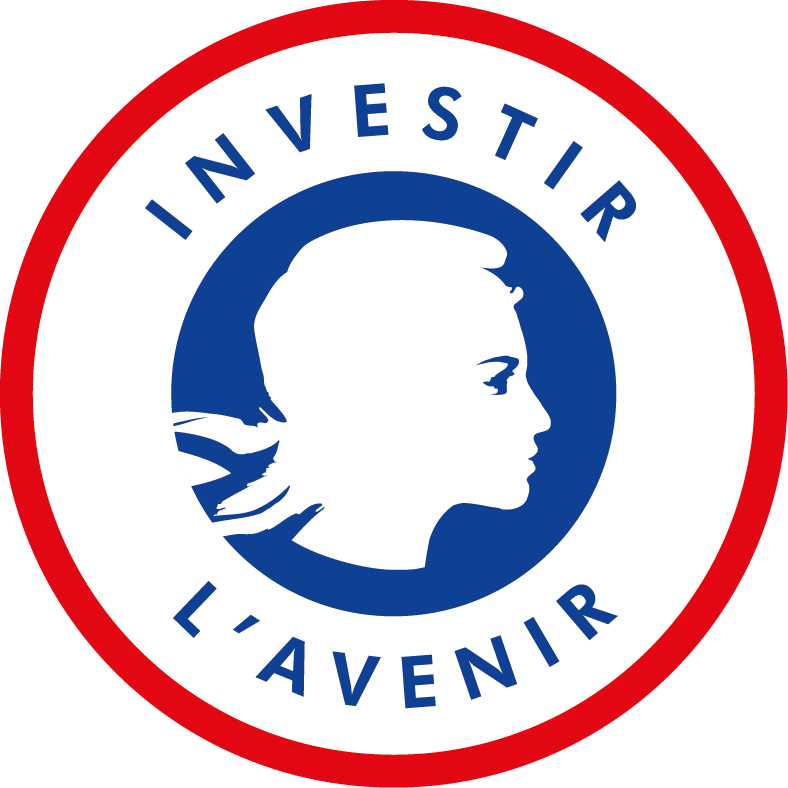 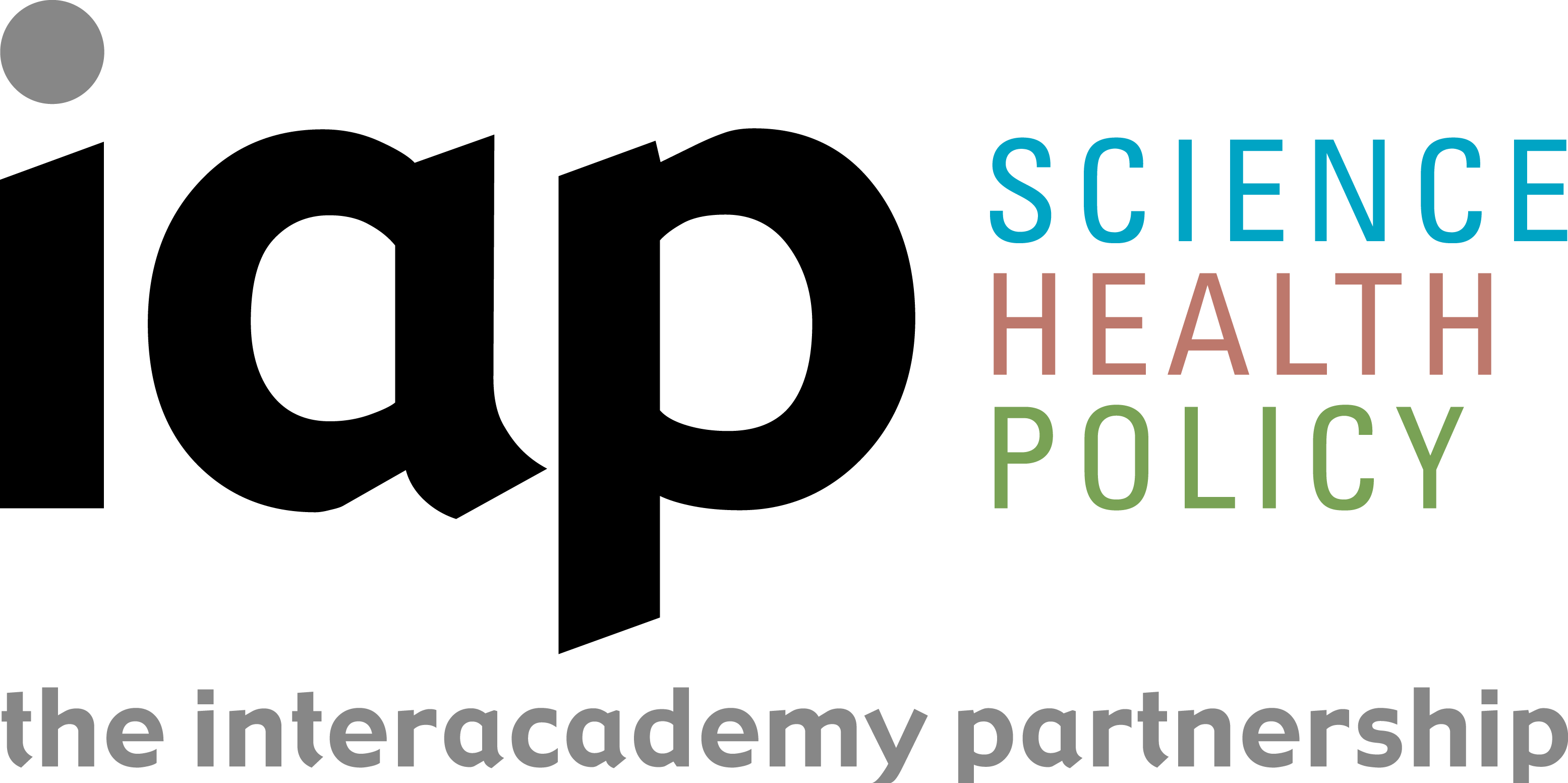 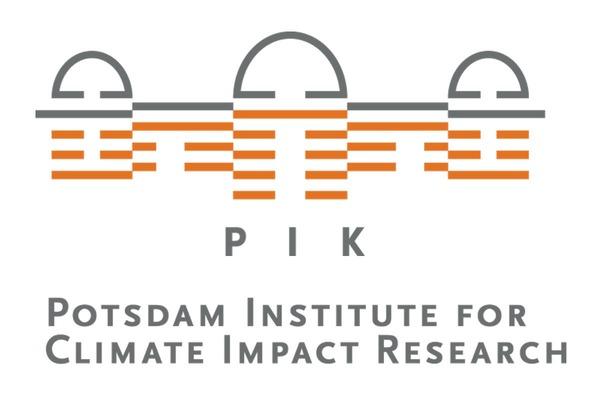 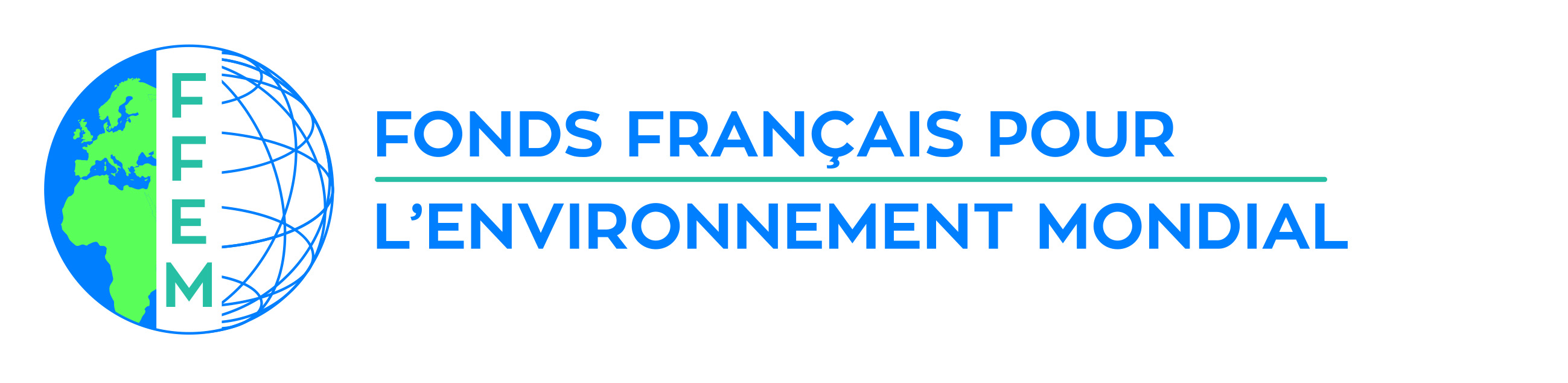 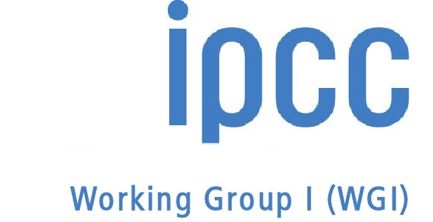 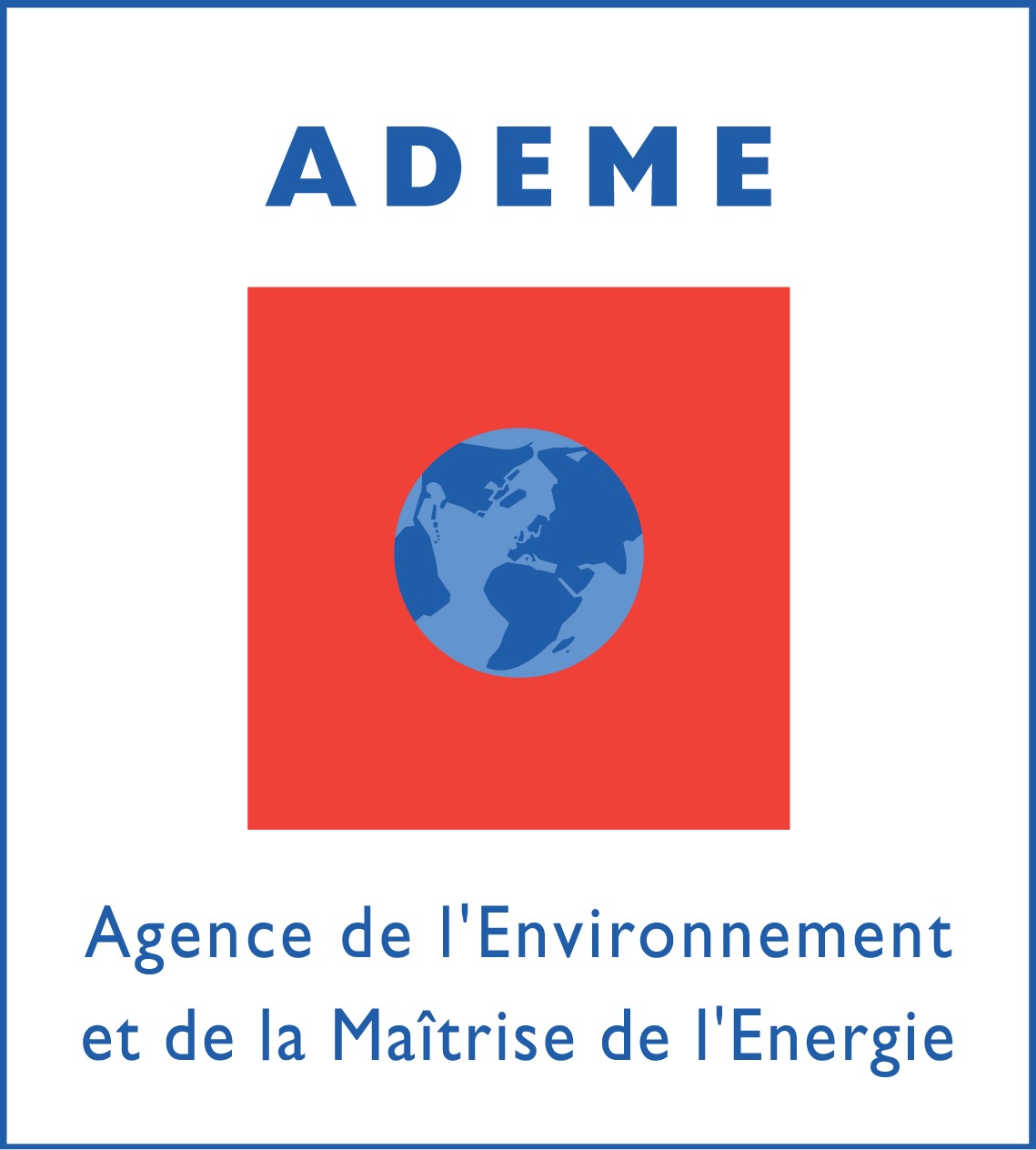 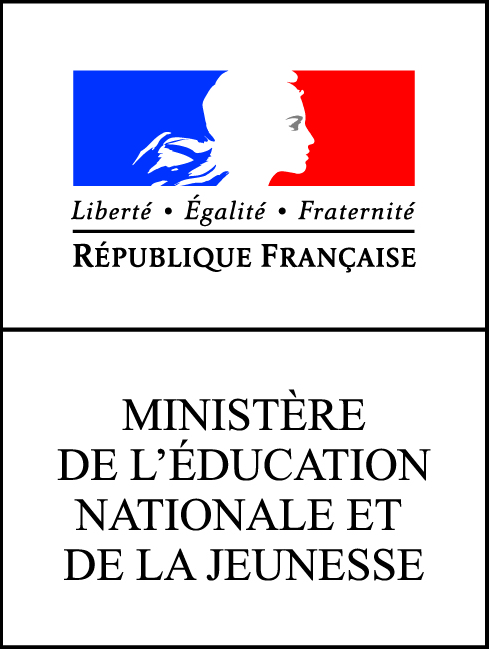 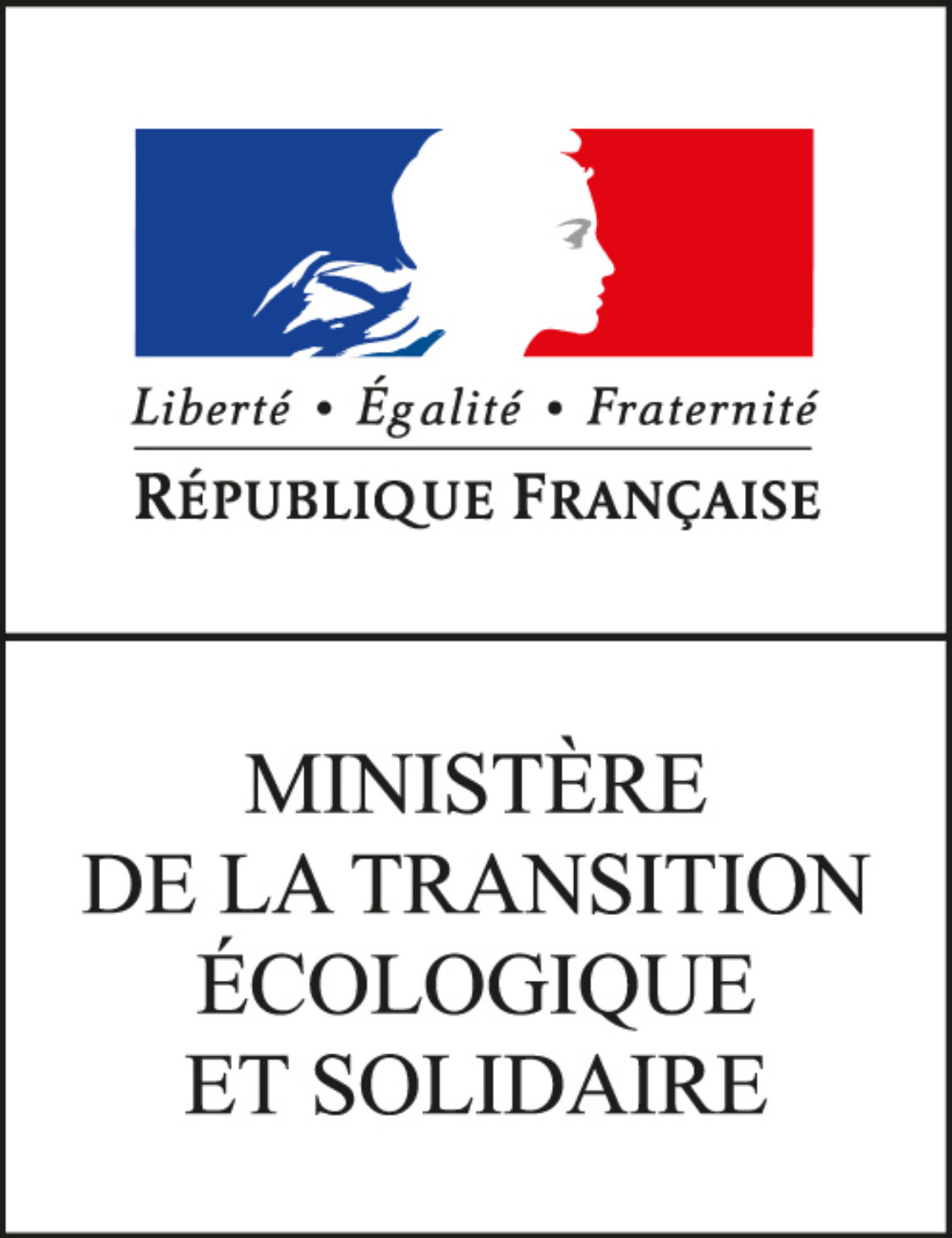 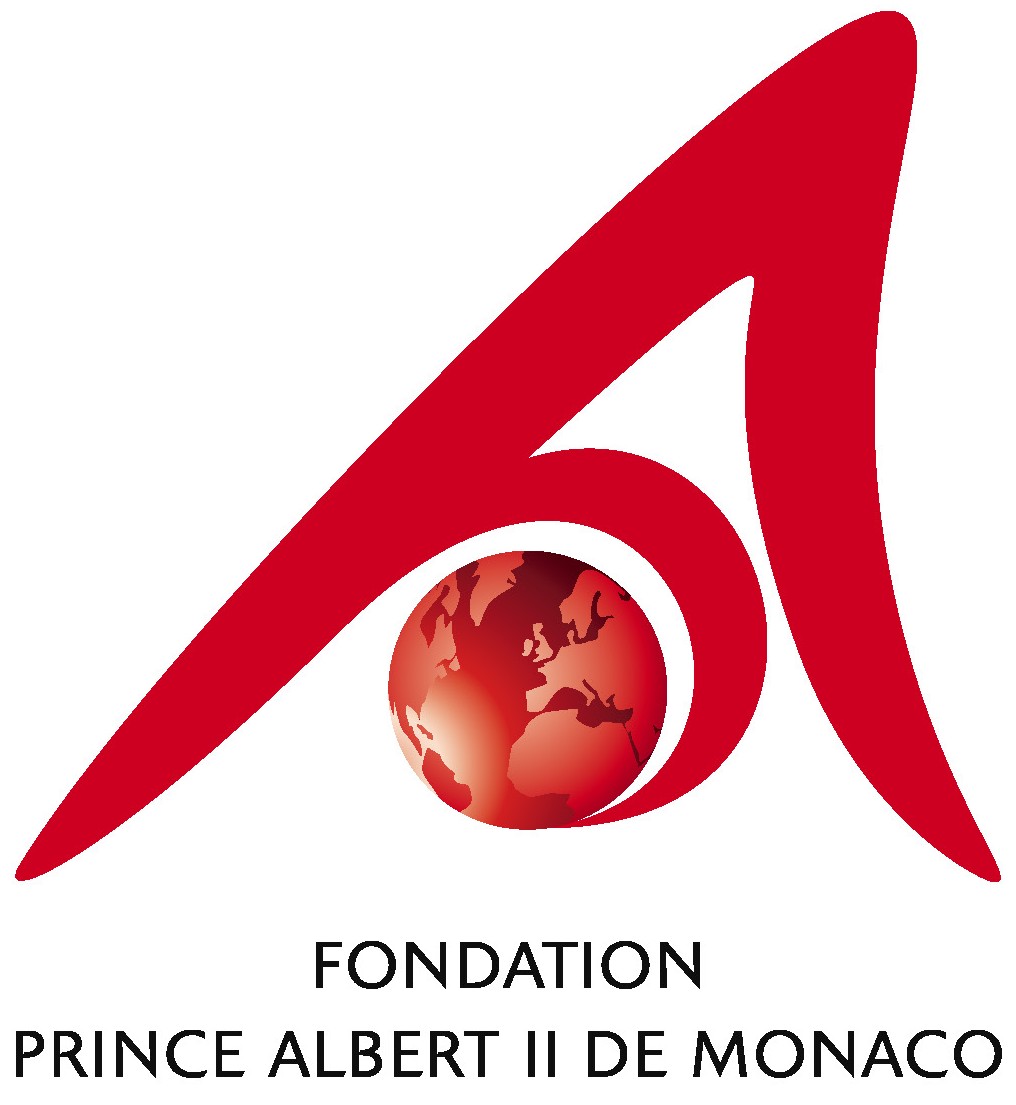 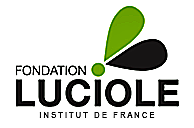 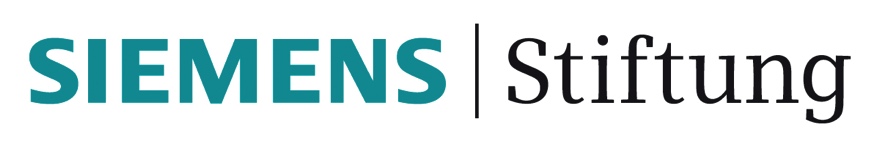